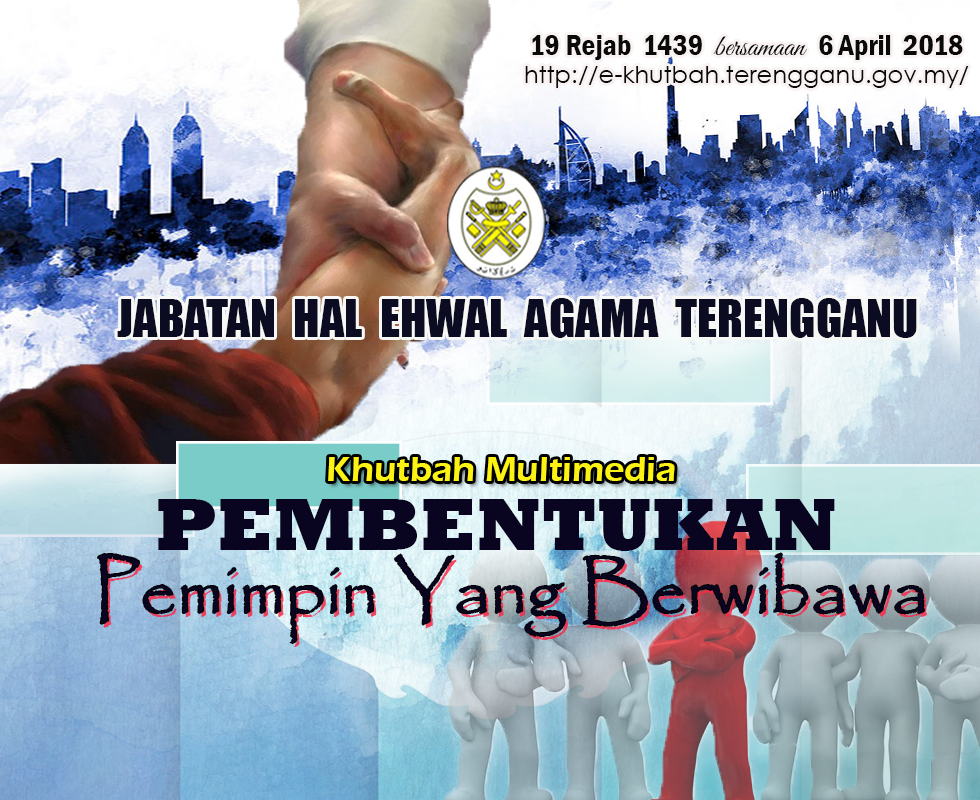 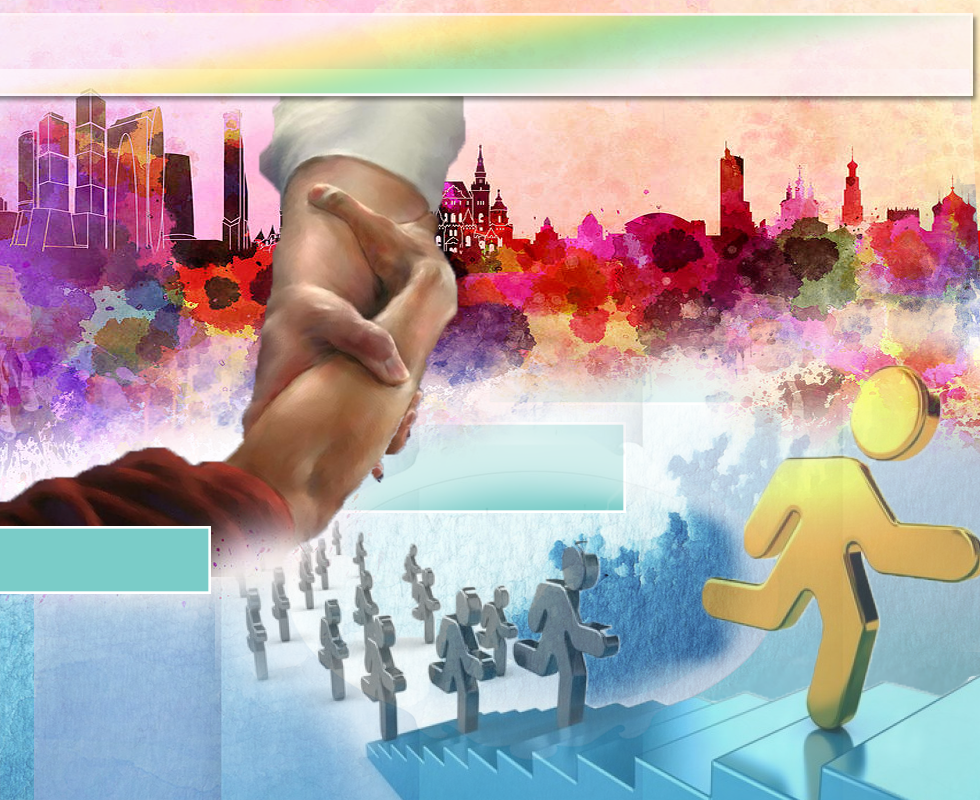 Pujian Kepada Allah S.W.T.
الْحَمْدُ لِلَّهِ
Segala puji-pujian hanya bagi Allah S.W.T.
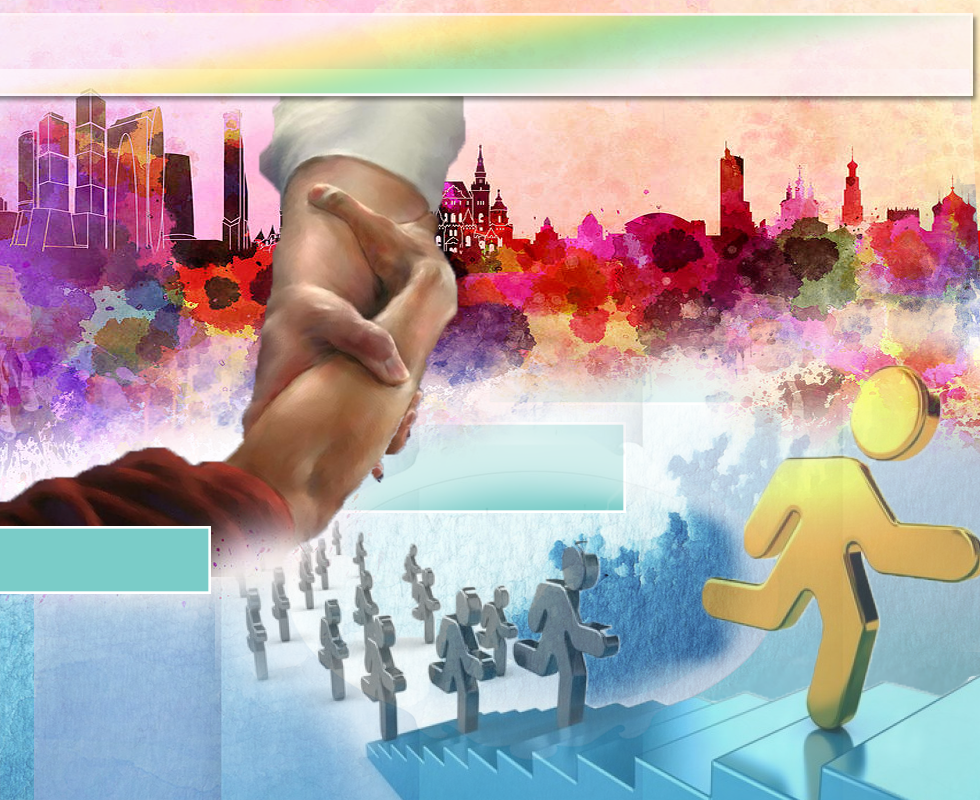 Syahadah
وَأَشْهَدُ أَنْ لآ إِلَهَ إِلاَّ اللهُ وَحْدَهُ لاَ شَرِيْكَ لَهُ، وَأَشْهَدُ أَنَّ سَيِّدَنَا مُحَمَّدًا عَبْدُهُ وَرَسُوْلُهُ
Dan kami bersaksi  bahawa sesungguhnya tiada tuhan melainkan Yang Maha Esa, tiada sekutu bagiNya dan juga kami  bersaksi bahawa nabi Muhammad S.A.W hambaNya dan rasulNya.
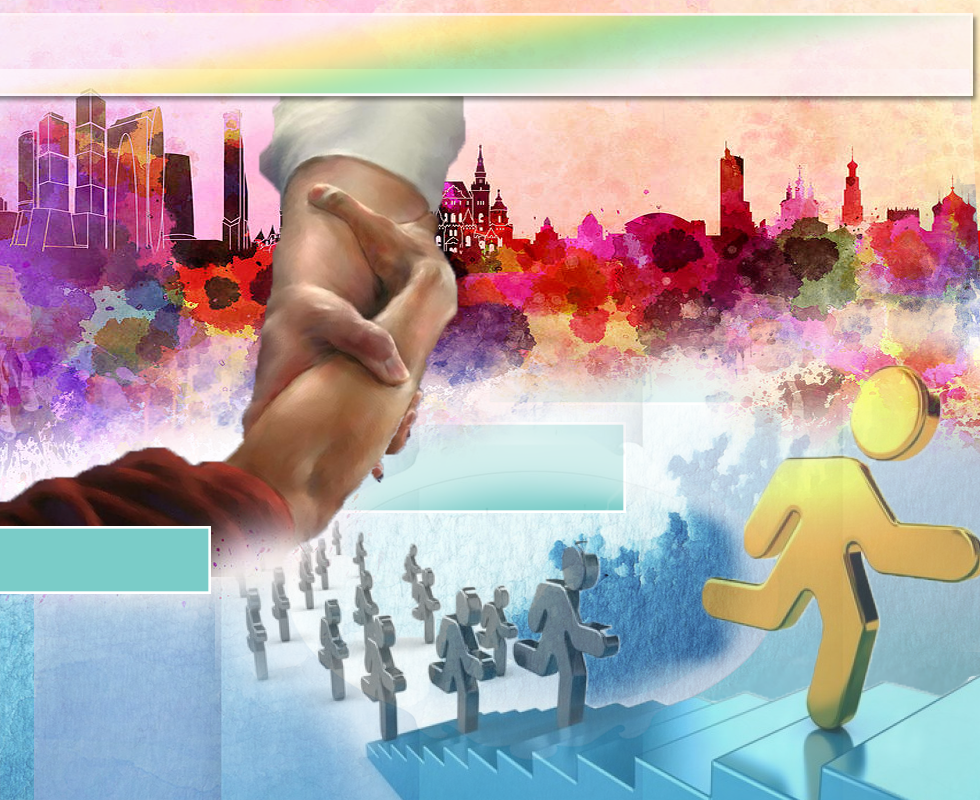 Selawat Ke Atas Nabi Muhammad S.A.W
اَللَّهُمَّ صَلِّ وَسَلِّمْ عَلَى هَذَا النَّبِيَّ الْكَرِيْمِ سَيِّدِنَا مُحَمَّدٍ وَعَلَى آلِهِ وَصَحْبِهِ، وَمَنْ تَبِعَهُمْ بِإِحْسَانٍ ِإلَى يَوْمِ الدِّيْنِ.
Ya Allah, cucurilah rahmat dan sejahtera ke atas hambaMu dan rasulMu Nabi Muhammad S.A.W dan ke atas keluarganya dan para sahabatnya serta para pengikut baginda sehingga hari pembalasan.
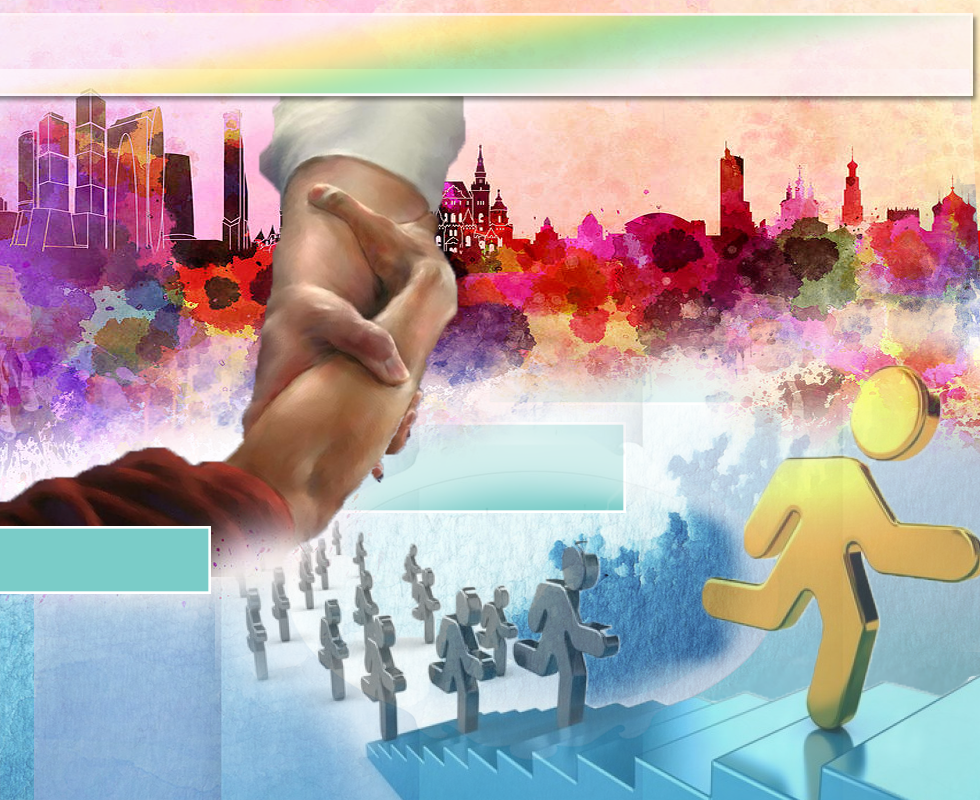 Pesanan Takwa
اِتَّقُوْا اللهَ حَقَّ تُقَاتِه، وَكُوْنُوا سَائِرِيْنَ عَلَى نَهْجِ الْمُتَّقِين.
Bertaqwalah kepada Allah Taala dengan sebenar-benar taqwa, pastikan saudara berada dan bergerak di atas landasan
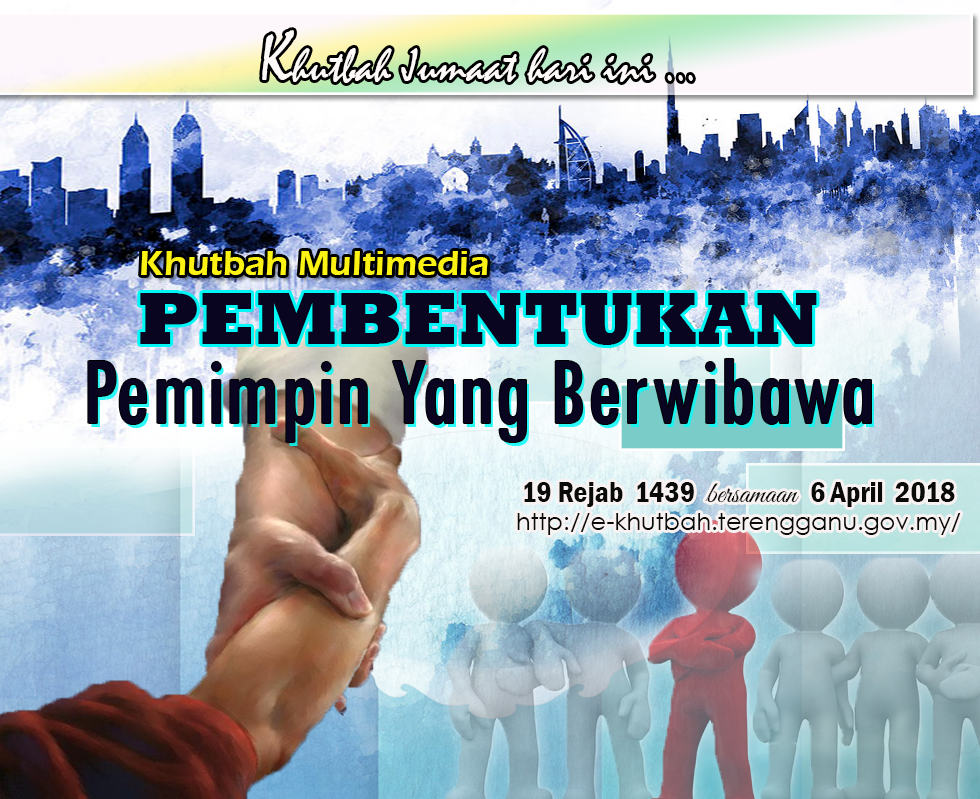 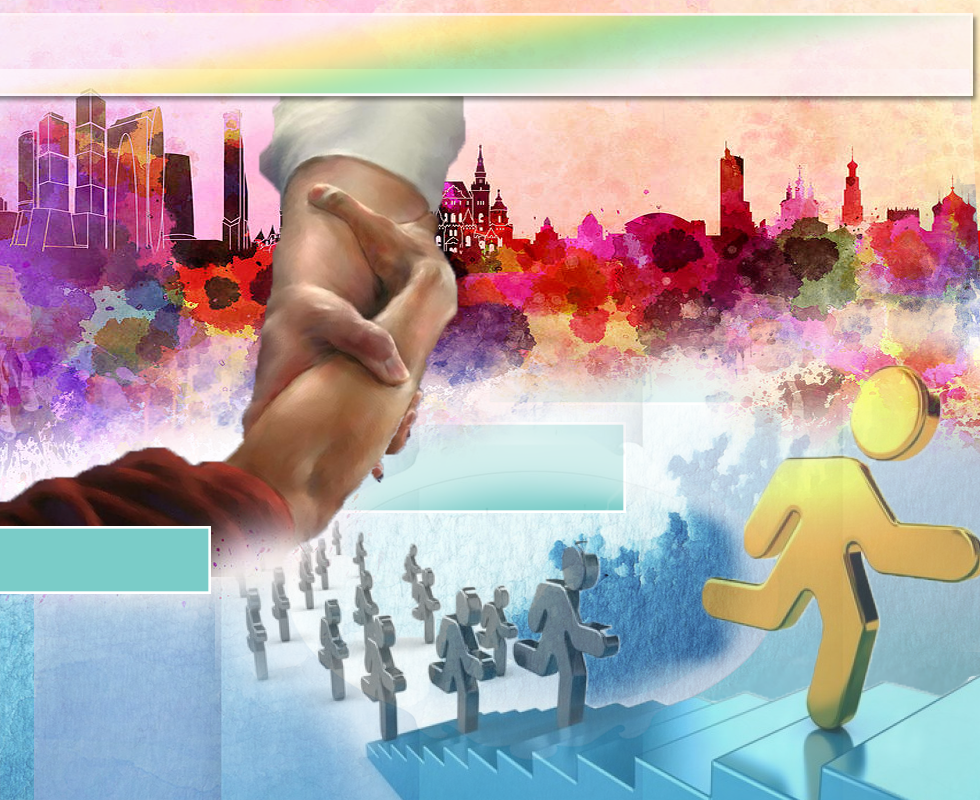 Sabda Rasulullah SAW
Setiap Orang adalah Pemimpin
كُلُّكُمْ رَاعٍ وَكُلُّكُمْ مَسْئُوْلٌ عَنْ رَعِيَّتِهِ، وَالأَمِيرُ رَاعٍ، وَالرَّجُلُ رَاعٍ عَلىَ أَهْلِ بَيْتِهِ، وَالْمَرْأَةُ رَاعِيَّةٌ عَلَى بَيْتِ زَوْجِهَا وَوَلَدِهِ، فَكلَّكُم رَاعٍ وَكَلّكُم مَسْئُولٌ عنْ رَعِيَّتِهِ.
“Setiap kamu adalah pemimpin dan bertanggungjawab terhadap pimpinannya; ketua kerajaan adalah pemimpin dan bertanggungjawab terhadap rakyatnya, suami pemimpin kepada isterinya dan bertanggungjawab terhadap  pimpinannya, isteri pemimpin di rumah suaminya dan bertanggungjawab terhadap pimpinannya dan pembantu rumah pemimpin harta majikannya dan dia bertanggungjawab terhadap pimpinannya.
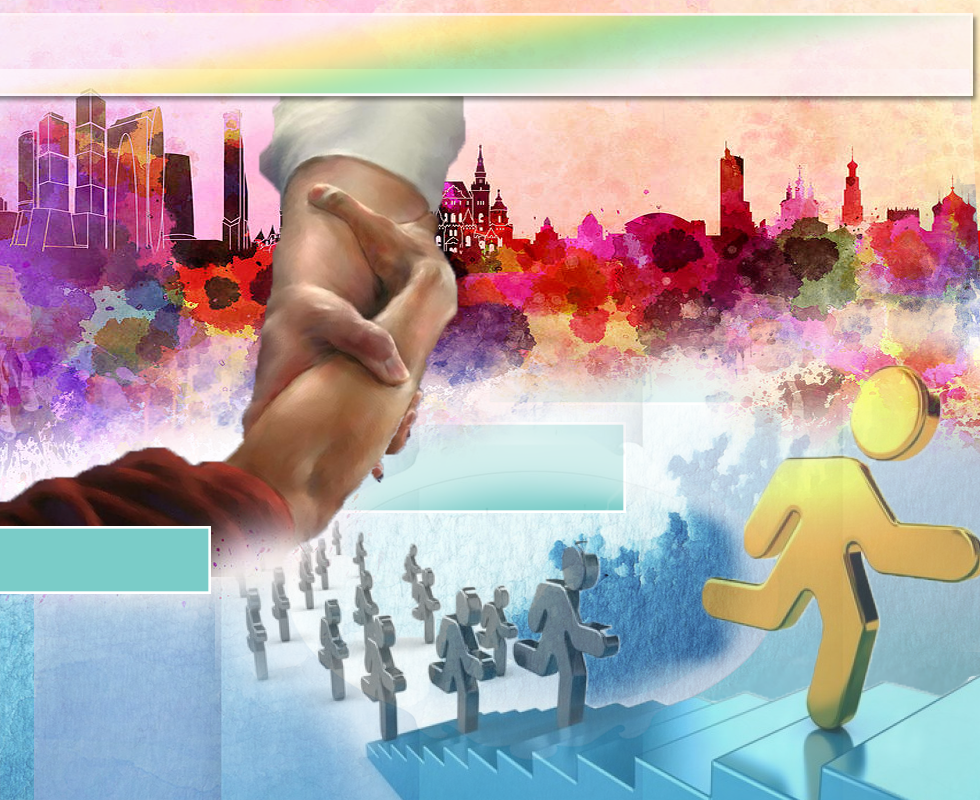 Rasulullah SAW Pemimpin Unggul
Asuhan dan Didikan terus daripada Allah SWT
Memahami dan mentadabbur wahyu yang diterima Baginda pada 
Fasa Pertama
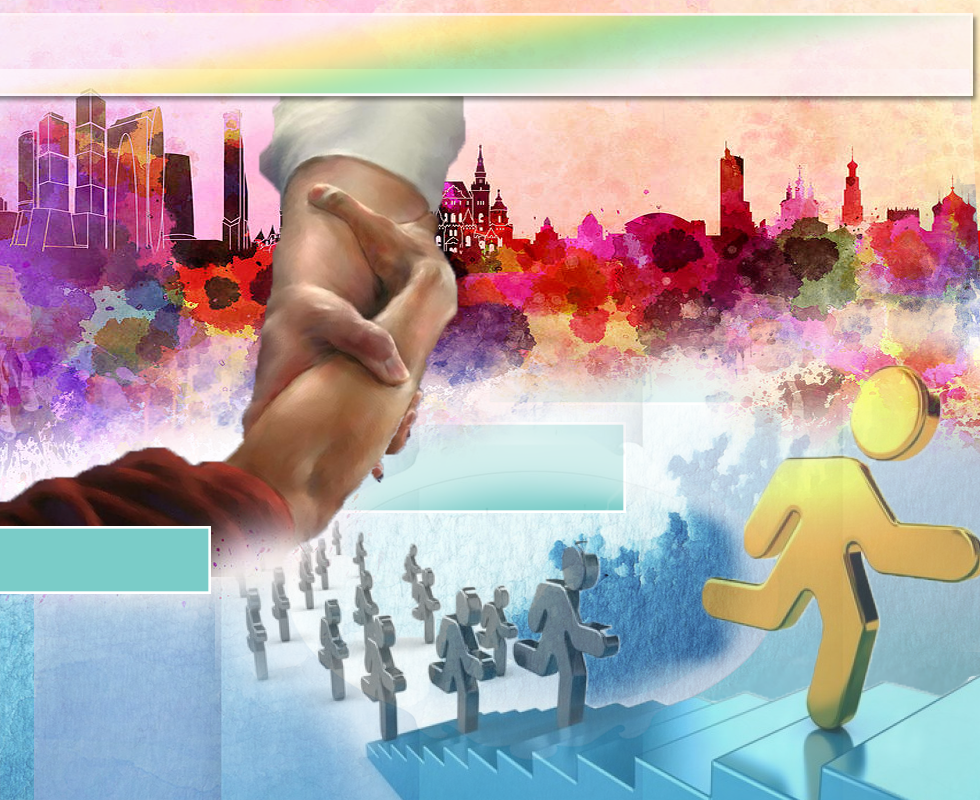 Firman Allah Taala
1
Surah Al Alaq,  Ayat 1
اقْرَأْ بِاسْمِ رَبِّكَ الَّذِي خَلَقَ
Bacalah (wahai Muhammad) dengan nama Tuhanmu yang menciptakan (sekalian makhluk).
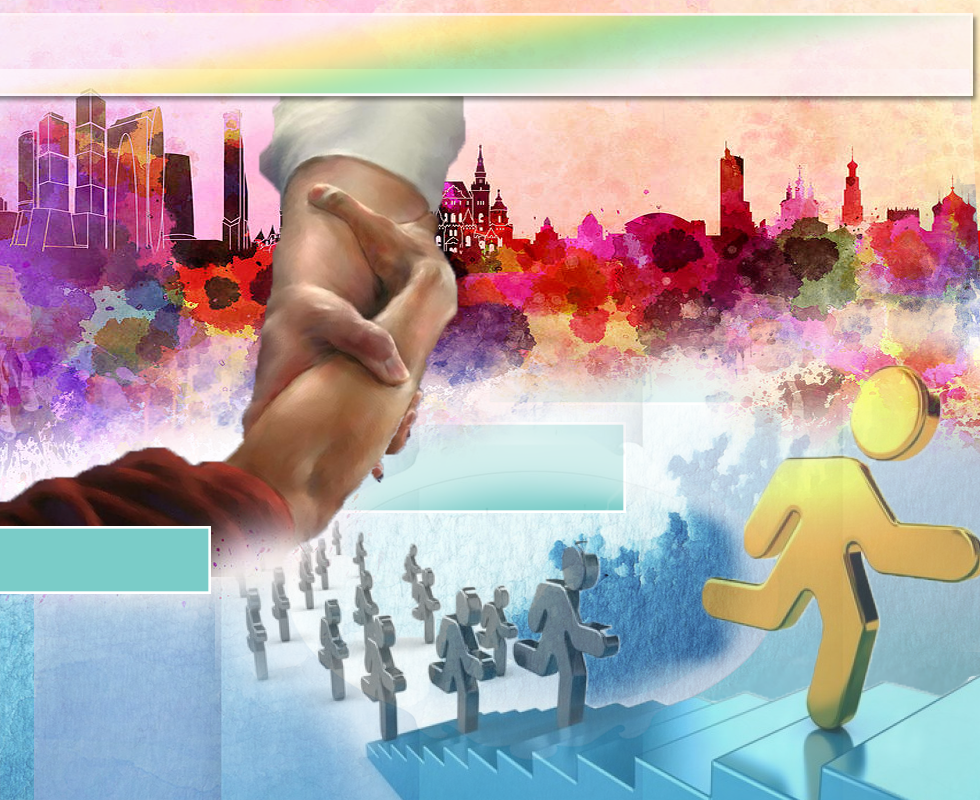 Firman Allah Taala…
2
Surah Al Mudassir ,  Ayat 1-7
يَا أَيُّهَا الْمُدَّثِّرُ . قُمْ فَأَنذِرْ . وَرَبَّكَ فَكَبِّرْ . وَثِيَابَكَ فَطَهِّرْ . وَالرُّجْزَ فَاهْجُرْ . وَلَا تَمْنُن تَسْتَكْثِرُ . وَلِرَبِّكَ فَاصْبِرْ .
“Wahai orang yang berselimut!  Bangunlah serta berilah peringatan dan amaran (kepada umat manusia).  Dan Tuhanmu, maka ucaplah dan ingatlah kebesaran-Nya! Dan pakaianmu, maka hendaklah engkau bersihkan.  Dan segala kejahatan, maka hendaklah engkau jauhi. Dan janganlah engkau memberi (sesuatu, dengan tujuan hendak) mendapat lebih banyak daripadanya.  Dan bagi Tuhanmu, maka hendaklah engkau bersabar (terhadap tentangan musuh)!”
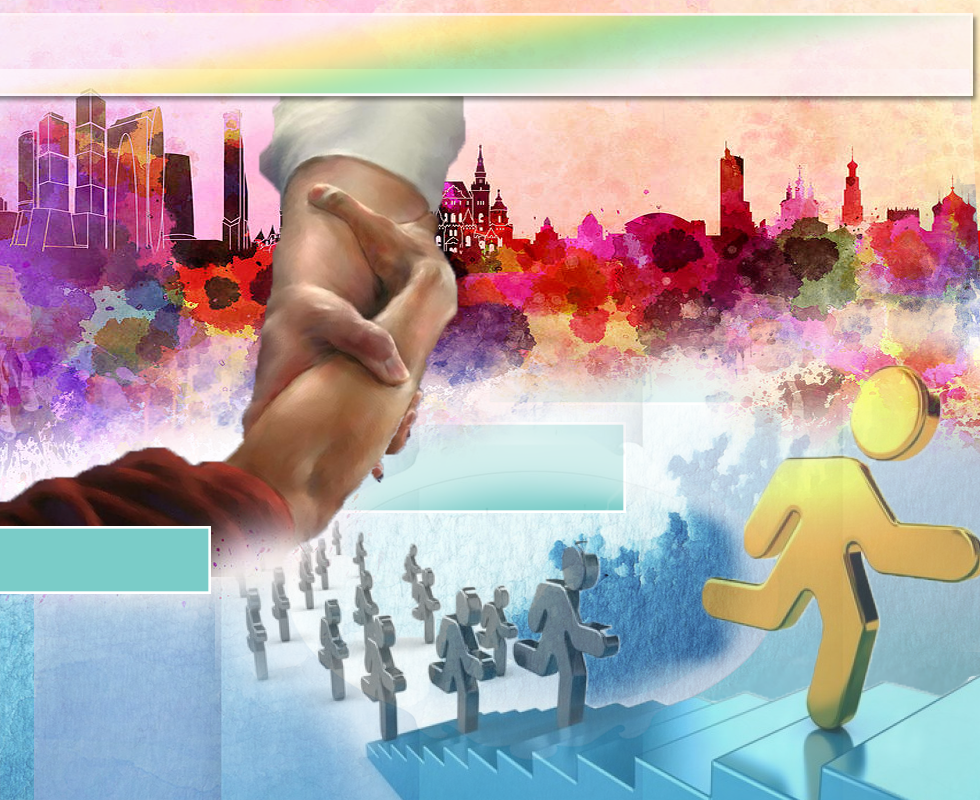 Firman Allah Taala…
3
Surah Al Muzammil ,  Ayat 1-4
يَا أَيُّهَا الْمُزَّمِّلُ . قُمِ اللَّيْلَ إِلَّا قَلِيلًا . نِّصْفَهُ أَوِ انقُصْ مِنْهُ قَلِيلًا . أَوْ زِدْ عَلَيْهِ وَرَتِّلِ الْقُرْآنَ تَرْتِيلًا .
“Wahai orang yang berselimut! Bangunlah (sembahyang Tahajjud) pada waktu malam, selain dari sedikit masa (untuk berehat). Iaitu separuh dari waktu malam, atau kurangkan sedikit dari separuh itu. Ataupun lebihkan (sedikit) daripadanya; dan bacalah Al-Quran dengan Tartil”.
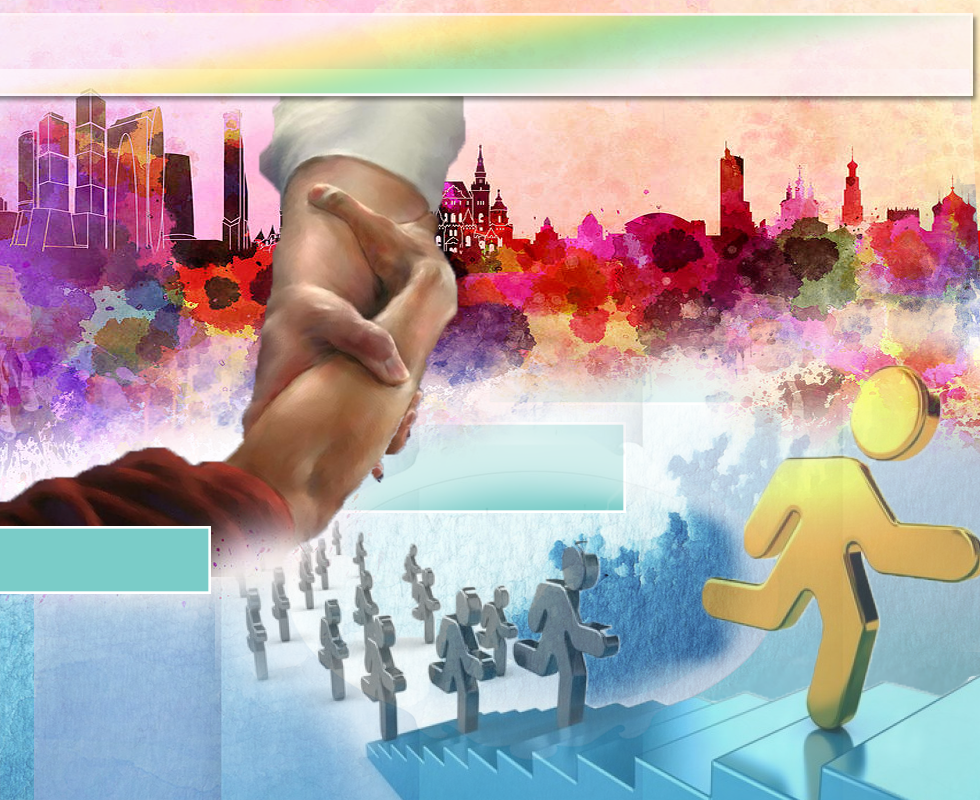 Ciri-ciri Seorang Pemimpin Berwibawa
1
Berilmu dan berpengetahuan
Ilmu Wahyu dan ilmu akal
2
Sentiasa peka dan melaksanakan tanggungjawab
Berwawasan dan prihatin
3
Membesar dan mengagungkan 
Allah Taala
Tunduk dan patuh pada syariat
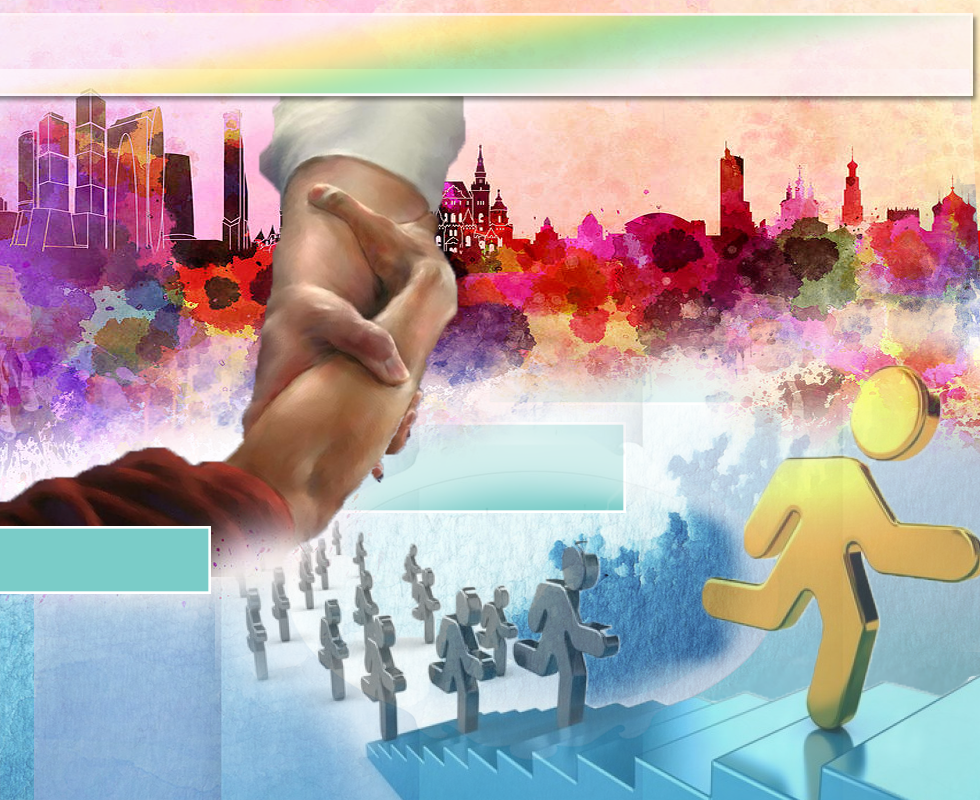 Ciri-ciri Seorang Pemimpin
4
Penampilan yang baik
Bersih fizikal, syaksiah dan lain-lain
5
Sensetif dan manjauhi maksiat/dosa
Sentiasa menjauhkan diri dari perkara maksiat
6
Tidak mengharap balasan dan pujian berlebihan
Berasa tanggungjawab
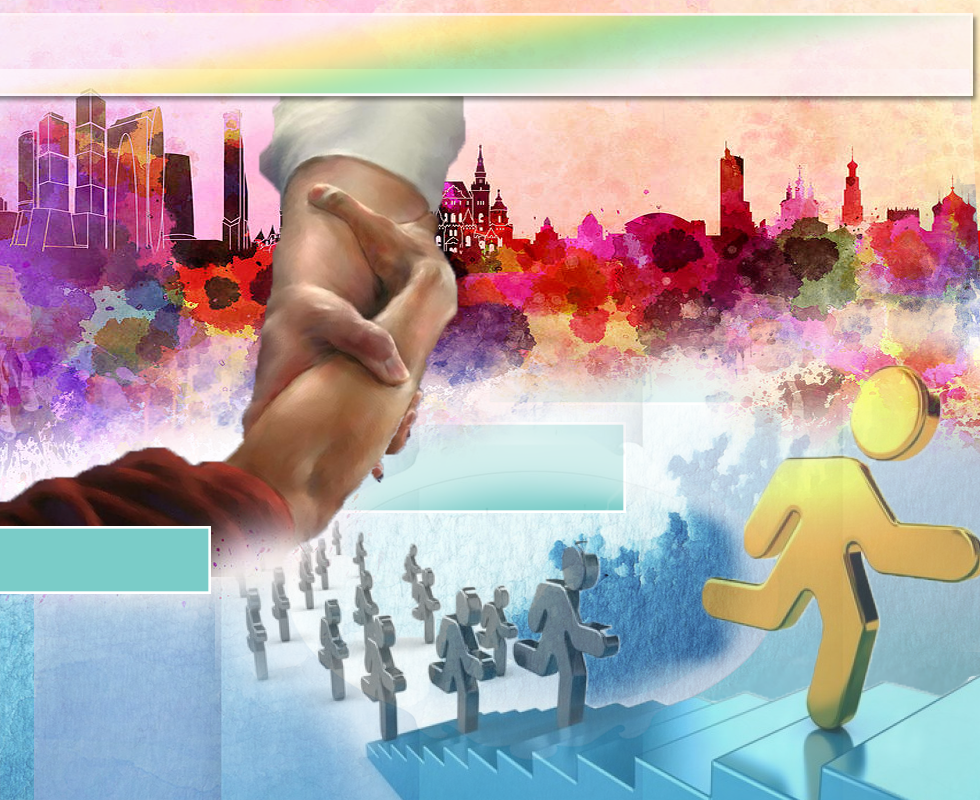 Ciri-ciri Seorang Pemimpin
7
Sifat Sabar Yang Tinggi dan Ikhlas
Sabar hadapi karenah orang yang dipimpin
8
Kekuatan Rohani Yang Tinggi
Mengamalkan amalan-amalan sunat seperti Qiamullail
9
Dapat membaca Alquran dengan baik, meneliti dan mentadabbur
Menjadikan Al Quran Sebagai panduan hidup
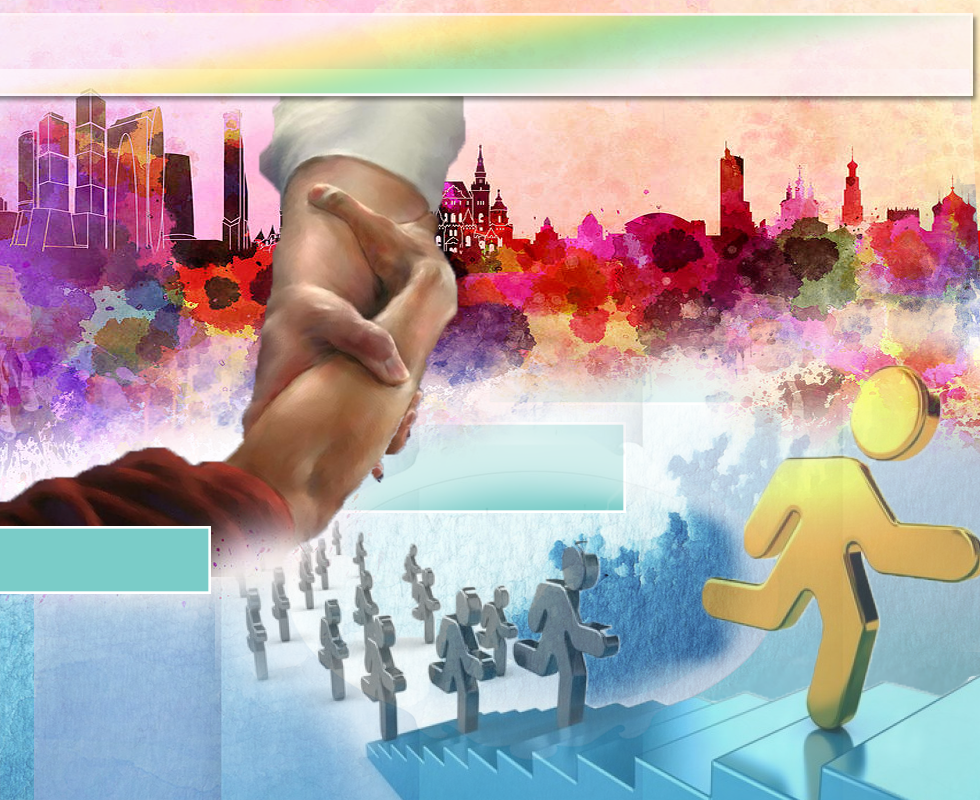 Ciri-Ciri Pemimpin Berwibawa
Memiliki akhlak  berdasarkan petunjuk al-quran dan 
as-sunah.
1
2
Mempunyai wawasan yang jauh dan berinovasi.
Tidak bertindak melulu atau mengikut arus.
3
Membudayakan bermusyawarah
4
Tegas dan adil dalam kepimpinan
5
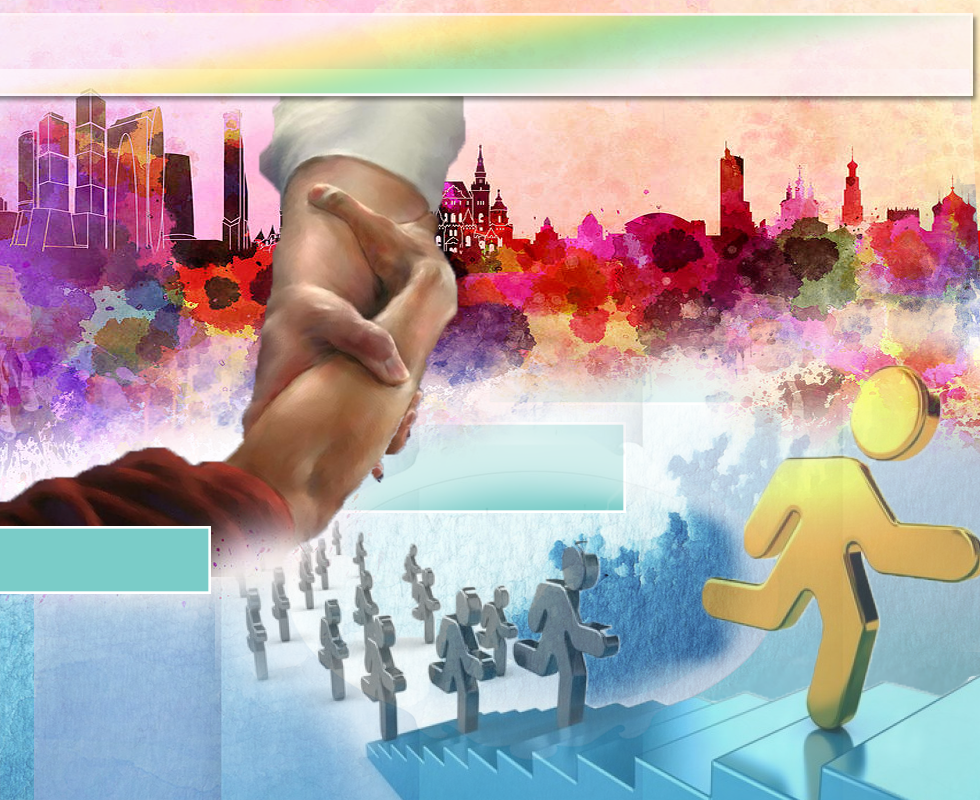 Firman Allah swt …
Surah Al Ahzab Ayat 21
لَّقَدْ كَانَ لَكُمْ فِي رَسُولِ اللَّهِ أُسْوَةٌ حَسَنَةٌ لِّمَن كَانَ يَرْجُو اللَّهَ وَالْيَوْمَ الْآخِرَ وَذَكَرَ اللَّهَ كَثِيرًا
Sesungguhnya, adalah bagimu pada diri Rasulullah itu contoh ikutan yang baik, iaitu bagi orang yang sentiasa mengharapkan keredhaan Allah dan balasan baik hari akhirat, serta ia pula menyebut dan banyak mengingati Allah.
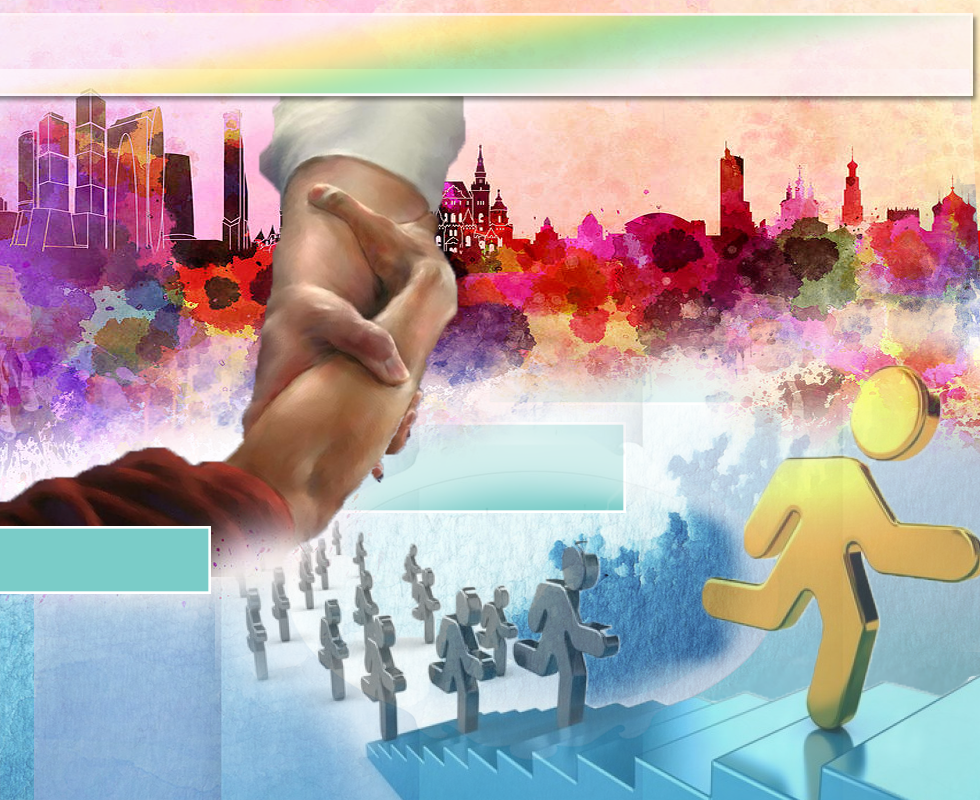 بَارَكَ اللهُ لِىْ وَلَكُمْ بِالْقُرْءَانِ الْعَظِيْمِ، وَنَفَعَنِى وَإِيَّاكُمْ بِمَا فِيْهِ مِنَ الأَيَاتِ وَالذِّكْرِ الْحَكِيْمِ، وَتَقَبَّلَ مِنِّي وَمِنْكُمْ تِلاوَتَهُ إِنَّهُ هُوَ السَّمِيعُ الْعَلِيْمُ. أَقُوْلُ قَوْلِيْ هَذَا وَأَسْتَغْفِرُ اللهَ الْعَظِيْمَ لِيْ وَلَكُمْ، وَلِسَائِرِ الْمُسْلِمِيْنَ وَالْمُسْلِمَاتِ، وَالْمُؤْمِنِيْنَ وَالْمُؤْمِنَاتِ فَاسْتَغْفِرُوْهُ، إِنَّهُ هُوَ الْغَفُوْرُ الرَّحِيْمُ.
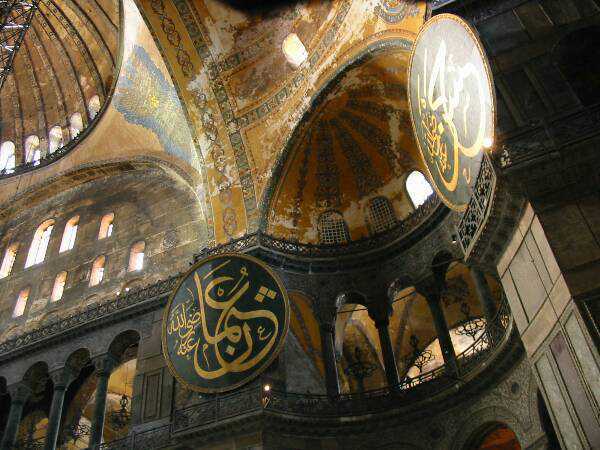 Doa Antara Dua Khutbah
Aamiin Ya Rabbal Aalamin..
 Tuhan Yang Memperkenankan Doa Orang-orang Yang Taat, Berilah Taufik Kepada Kami Di Dalam Mentaatimu, Ampunilah Kepada Mereka Yang Memohon Keampunan.
Aamiin
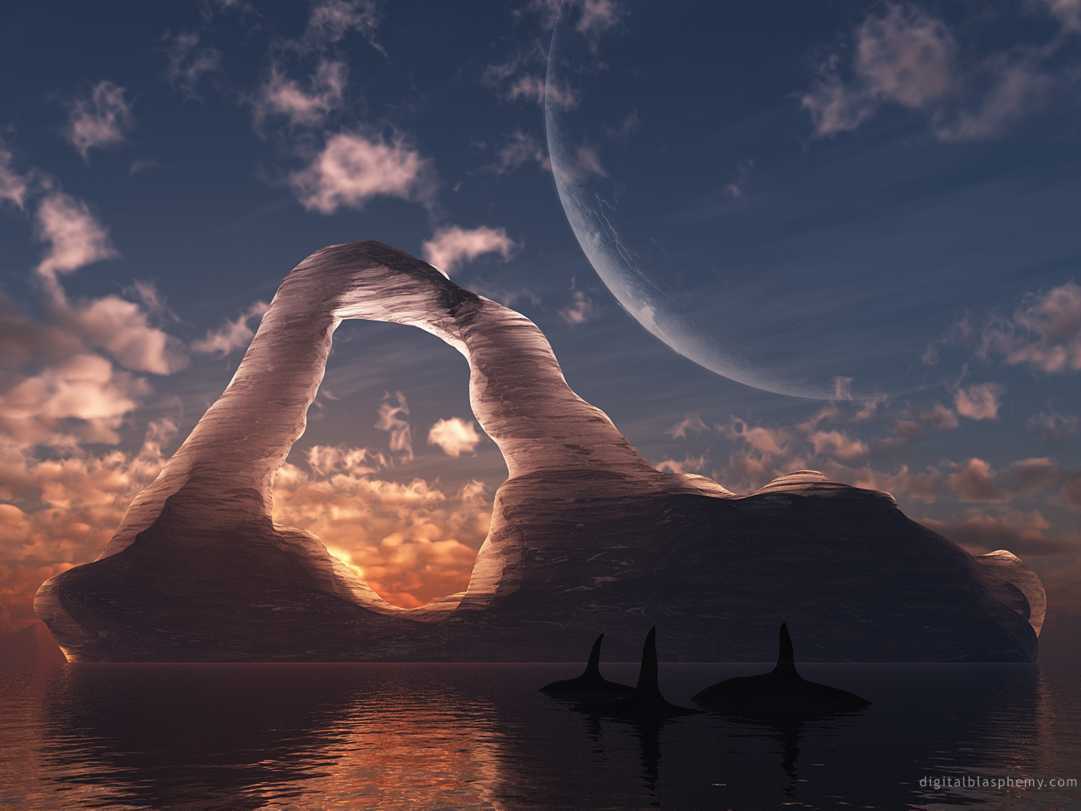 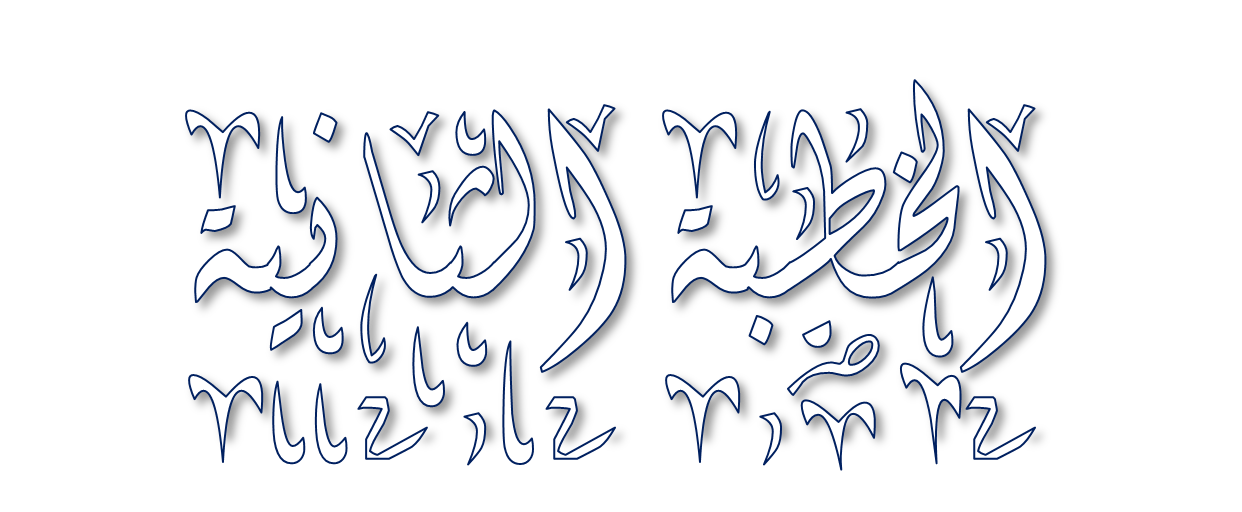 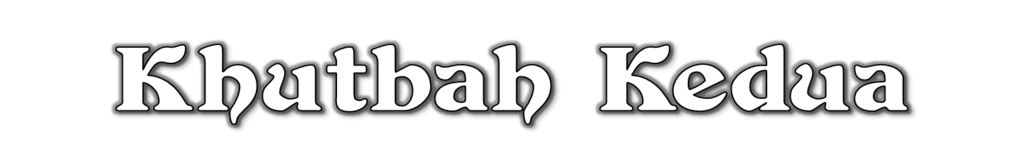 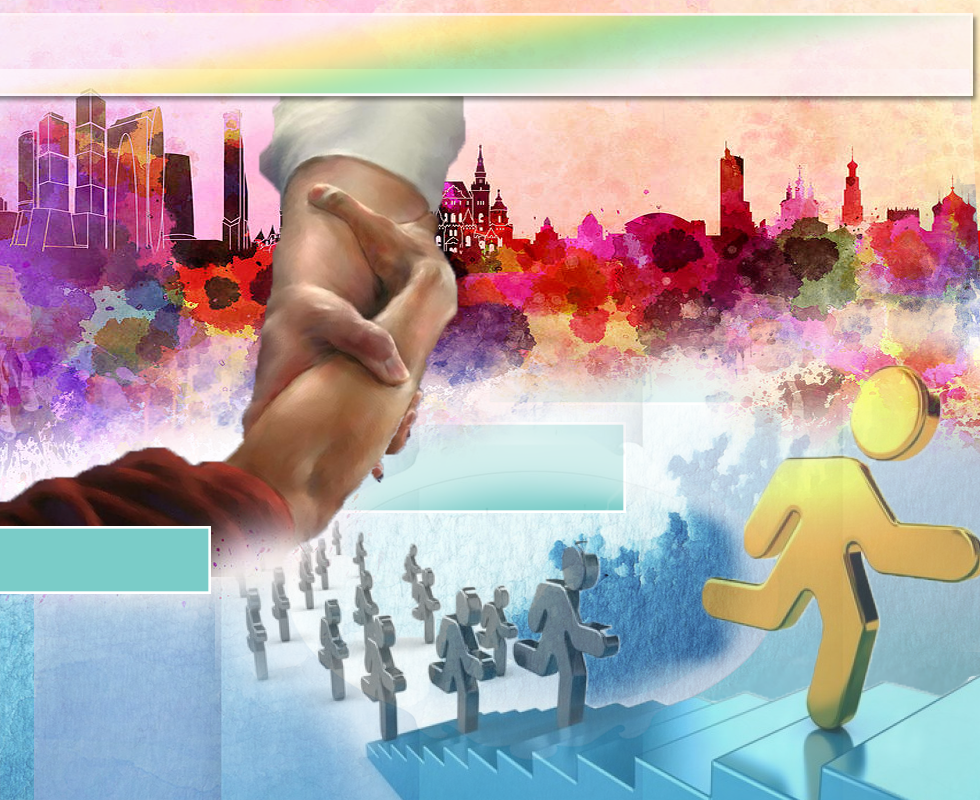 Pujian Kepada Allah S.W.T.
الْحَمْدُ لِلَّهِ
Segala puji-pujian hanya 
bagi Allah S.W.T.
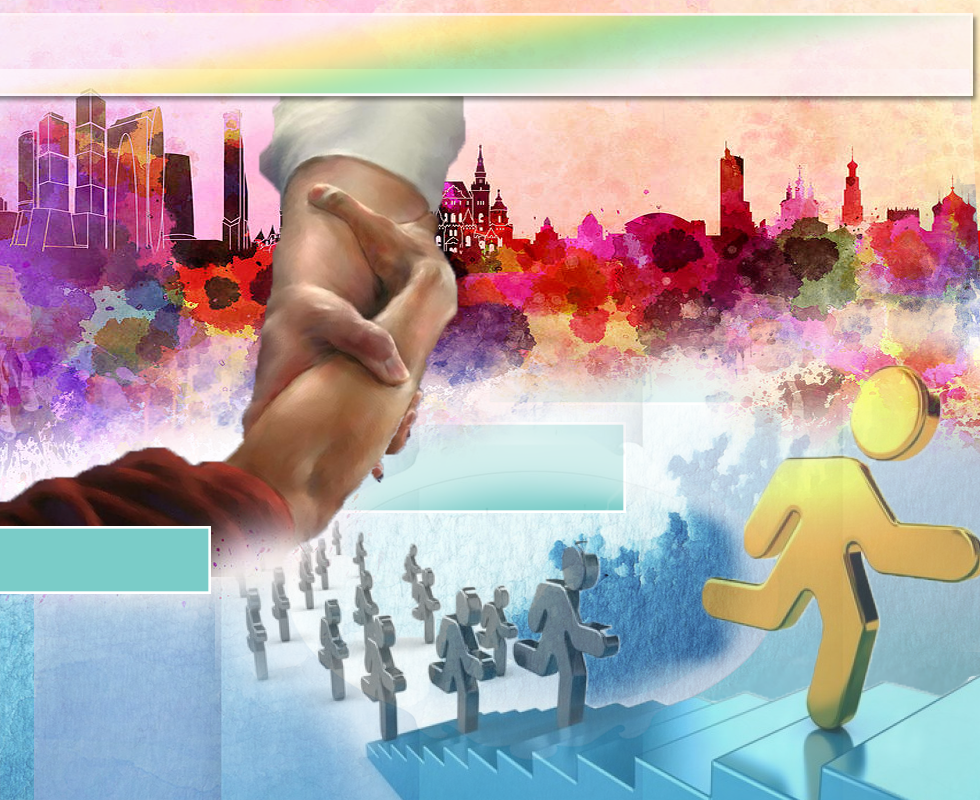 Syahadah
وَأَشْهَدُ أَن لآ إِلَهَ إِلاَّ اللهُ وَحْدَهُ لاَ شَرِيْكَ لَهُ، وَأَشْهَدُ أَنَّ مُحَمَّدًا عَبْدُهُ وَرَسُوْلُهُ.
Dan aku bersaksi  bahawa sesungguhnya tiada tuhan melainkan Allah, KeesaanNya tiada sekutu bagiNya dan juga aku bersaksi bahawa nabi Muhammad S.A.W hambaNya dan rasulNya.
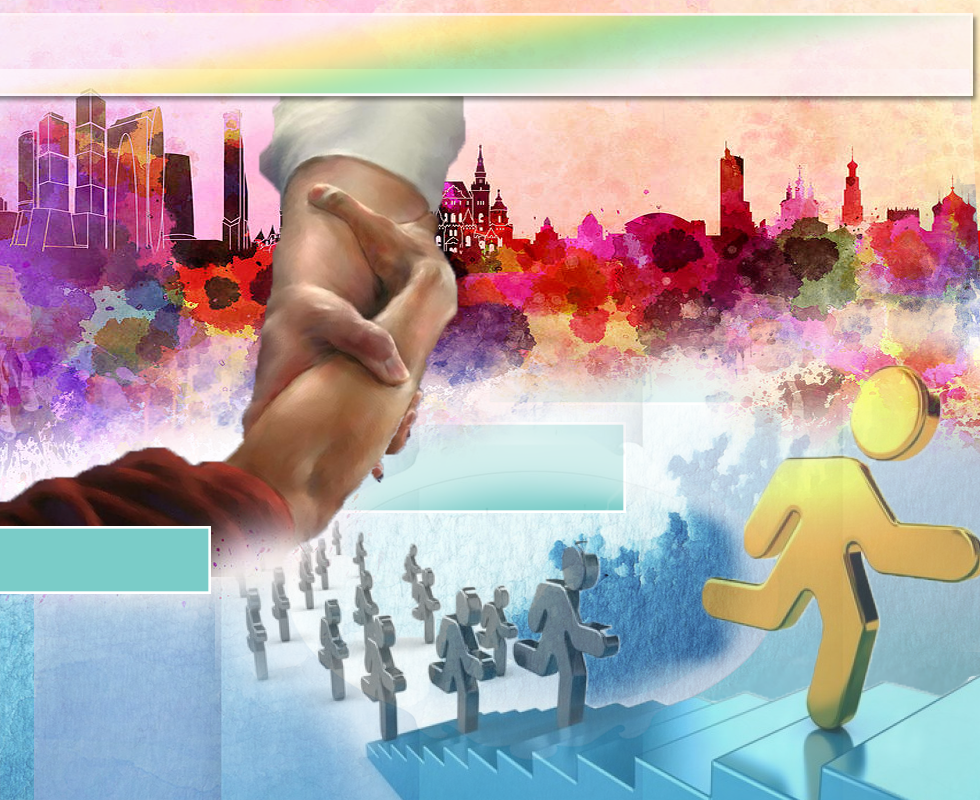 Selawat Ke Atas 
Nabi Muhammad S.A.W
اَللَّهُمَّ صَلِّ وَسَلِّمْ عَلَى سَيِّدِنَا مُحَمَّدٍ 
وَعَلَى آَلِهِ وَأَصْحَابِهِ أَجْمَعِيْنَ.
Ya Allah, Cucurilah rahmat dan sejahtera ke atas hambaMu dan rasulMu Nabi Muhammad S.A.W dan ke atas keluarganya dan para sahabatnya.
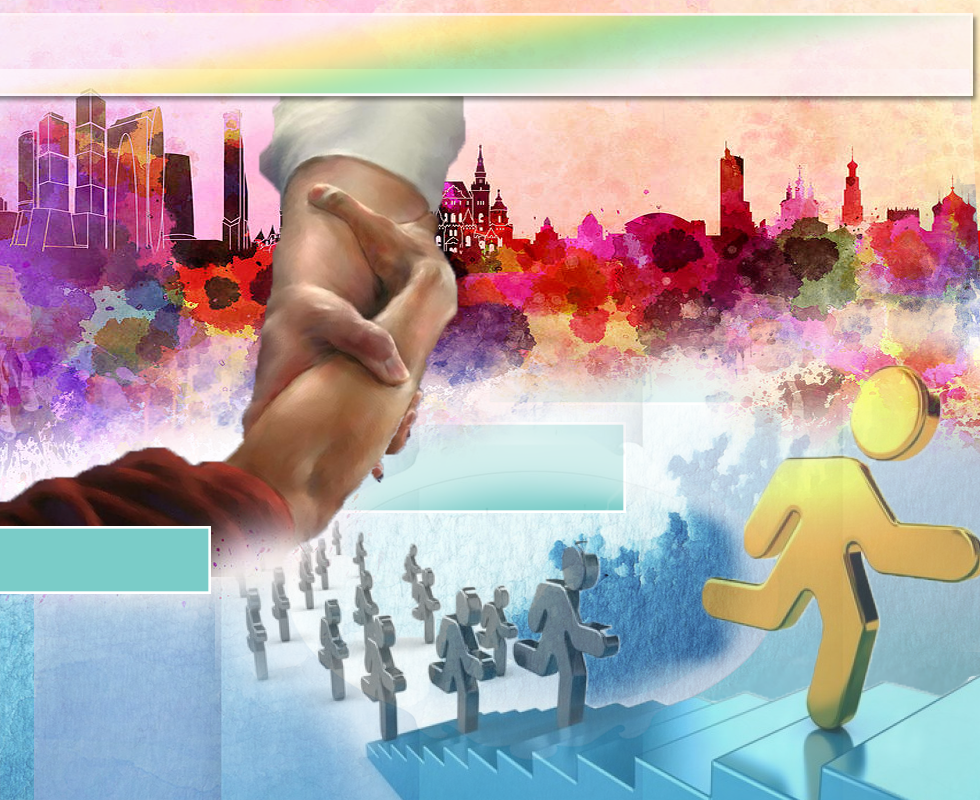 Seruan Takwa
اتَّقُوْا اللهَ، وَأُوْصِيْكُمْ وَاِيَّايَ بِتَقْوَى اللهِ،
 فَإِنَّ اللهَ يُحِبُّ الْمُتَّقِيْنَ.
Bertakwalah kepada Allah dengan sebenar-benarnya, sesunggunya Allah Taala mengasihi orang yang benar.
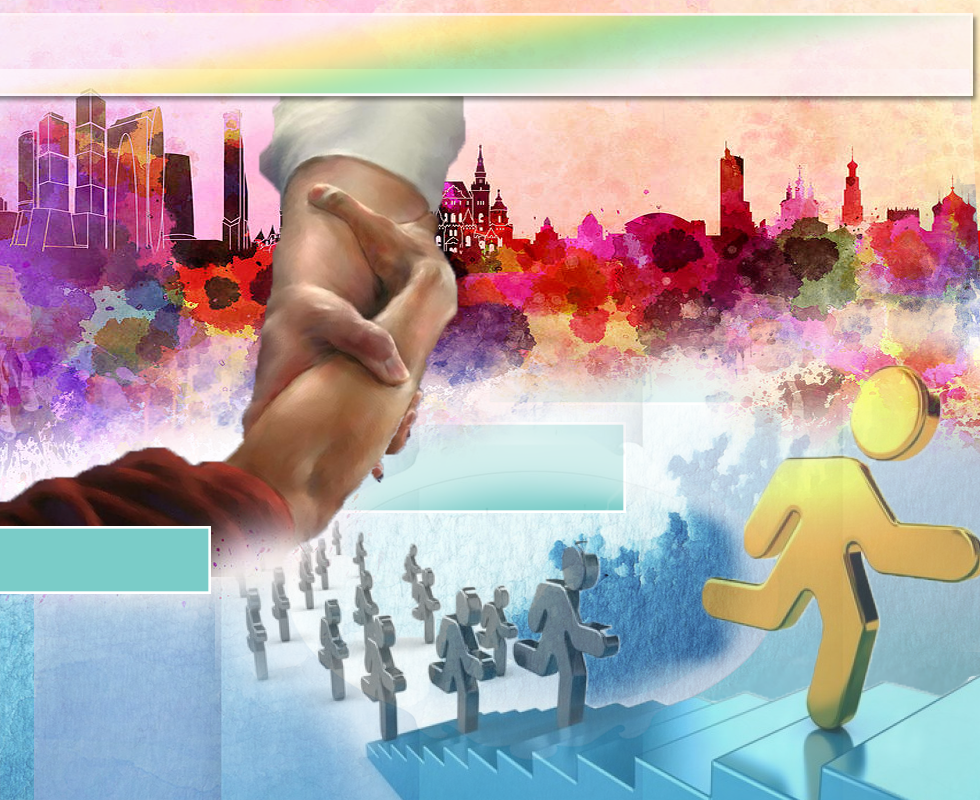 Istiqamah dalam amalan
Berusaha melakukan amalan yang menambahkan keimanan
Baginda tidak pernah menguzurkan diri daripada solat  berjemaah
Menjadikan amalan solat berjemaah di masjid sebagai budaya hidup kita
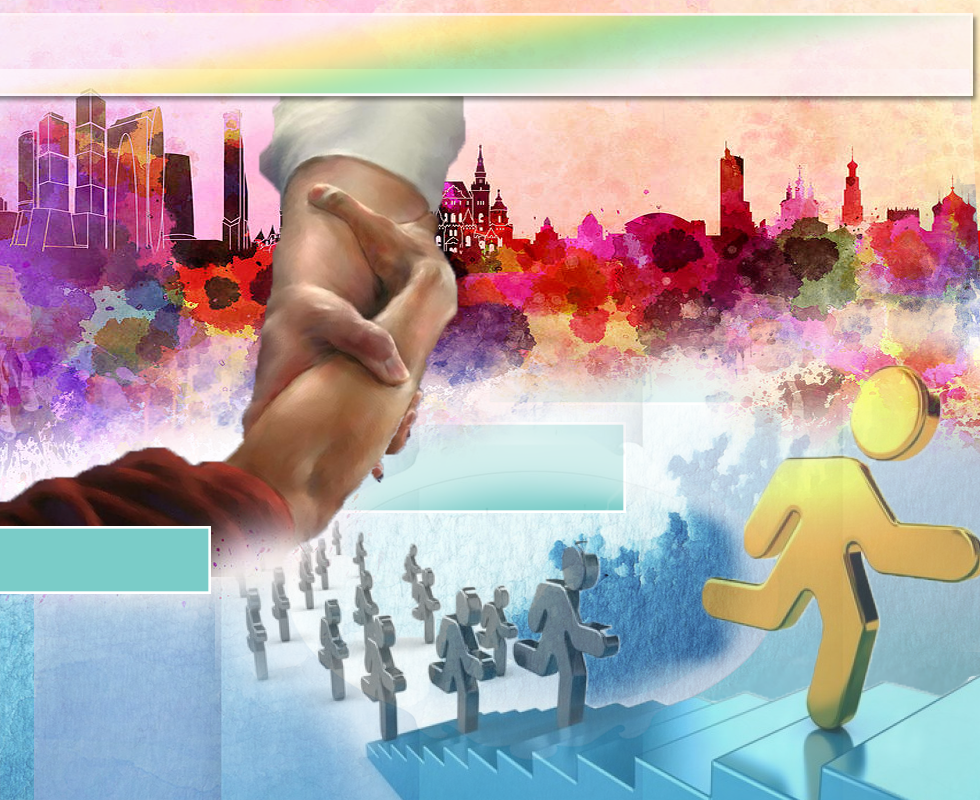 Antara kelebihan 
solat subuh berjemaah
Pertama : 	
Mendapat pahala qiamullail sepanjang malam.
Sabda Rasulullah s.a.w. :
مَنْ صَلَّى الْعِشَاءَ فِي جَمَاعَةٍ فَكَأَنَّمَا قَامَ نِصْفَ اللَّيْلِ، 
وَمَنْ صَلَّى الصُّبْحَ فِي جَمَاعَةٍ فَكَأَنَّمَا صَلَّى اللَّيْلَ كُلَّهُ.
Sesiapa yang solat Isyak berjemaah, maka sesungguhnya ia seperti mendirikan malam dengan ibadat separuh malam. Sesiapa yang solat subuh berjemaah, adalah seperti seorang yang bangun beribadat sepanjang malam.
Antara kelebihan 
solat subuh berjemaah
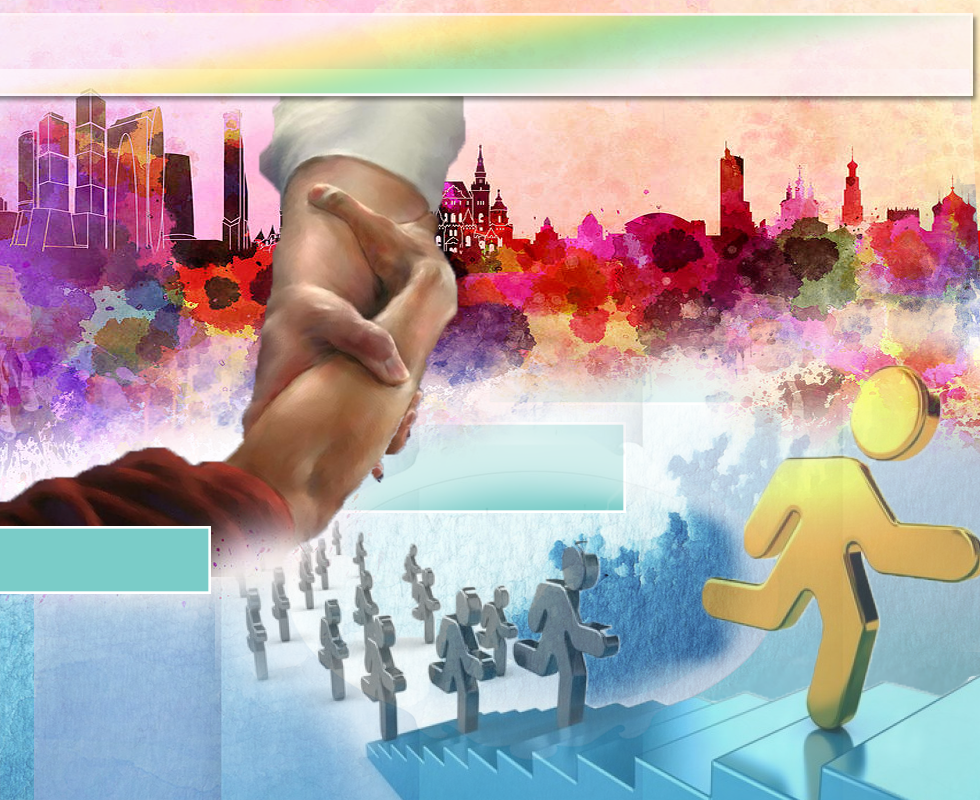 Kedua : 	
Membebaskan diri dari sifat munafik.

Sabda Rasulullah s.a.w. :
لَيْسَ صَلاَةٌ أَثْقَلَ عَلَى الْمُنَافِقِيْنَ مِنَ الْفَجْرِ وَالْعِشَاءِ، 
وَلَوْ يَعْلَمُوْنَ مَا فِيْهِمَا لَأَتَوْهُمَا وَلَوْ حَبْوًا. متفق عليه
Solat yang paling berat ke atas orang-orang munafik ialah solat subuh dan solat isyak. Jikalau mereka tahu kelebihan yang terdapat pada keduanya, sudah tentu mereka akan datang ke masjid walaupun dalam keadaan merangkak.
Seruan
Mengenang jasa dan perjuangan Rasulullah SAW membawa ajaran Islam. Selawat dan salam kepada Rasulullah SAW
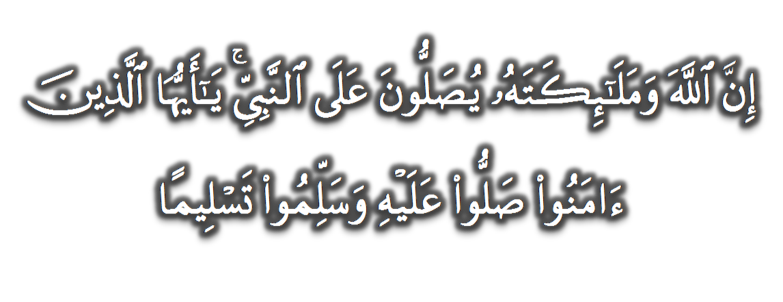 (Surah Al-Ahzab : Ayat 56)
“Sesungguhnya Allah Taala Dan Para MalaikatNya Sentiasa Berselawat Ke Atas Nabi (Muhammad).
Wahai Orang-orang Beriman! Berselawatlah Kamu 
Ke Atasnya Serta Ucapkanlah Salam Sejahtera Dengan Penghormatan Ke Atasnya Dengan Sepenuhnya”.
Selawat
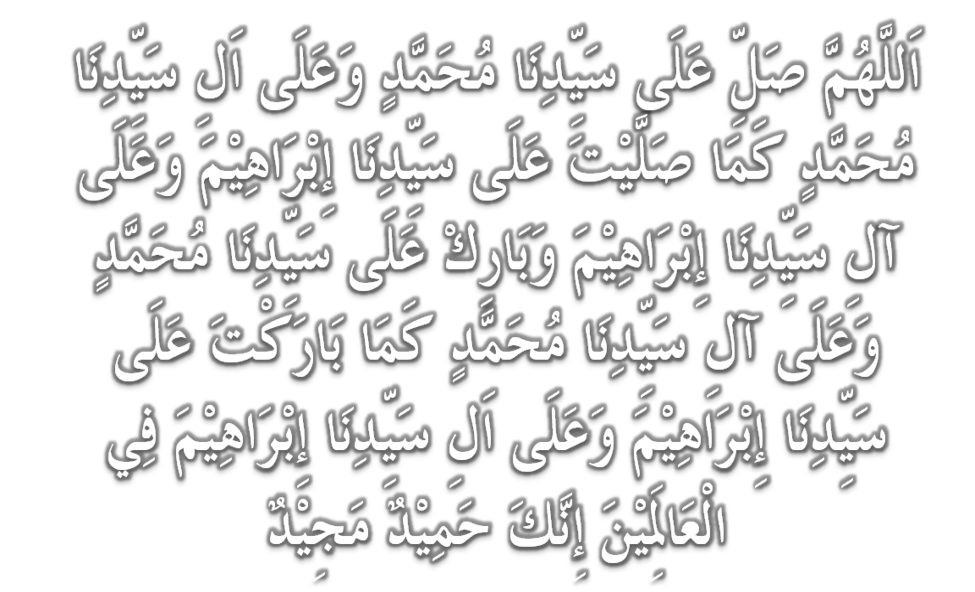 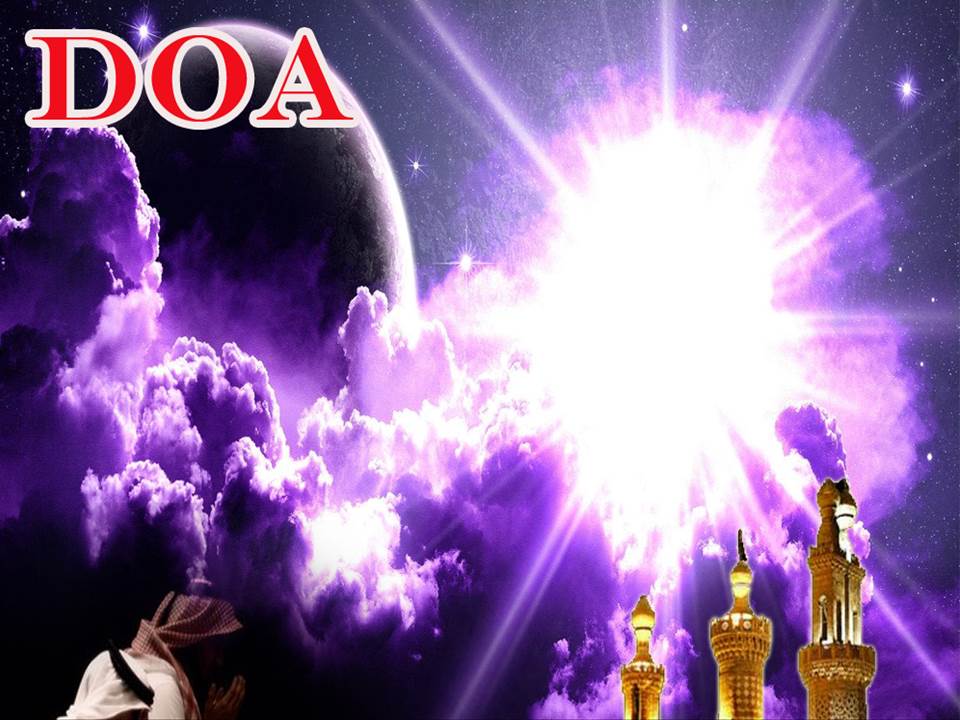 وَارْضَ اللَّهُمَّ عَنِ الْخُلَفَاءِ الرَّاشِدِيْنَ الْمَهْدِيِّيْنَ، سَادَتِنَا أَبِيْ بَكْرٍ وَعُمَرَ وَعُثْمَانَ وَعَلِيّ، وَعَنْ بَقِيَّةِ الصَّحَابَةِ أَجْمَعِيْنَ، وَعَنِ التَّابِعيْنَ وَتَابِعِى التَّابِعِيْنَ بِإِحْسَانٍ إِلَى يَوْمِ الدِّيْن.
Dan berilah keredhaan ke atas Khalifah ar-rasyidin, Abu Bakar, Omar, Uthman dan Ali, dan seluruh sahabat-sahabatnya serta pengikut- pengikut Baginda hingga hari pembalasan.
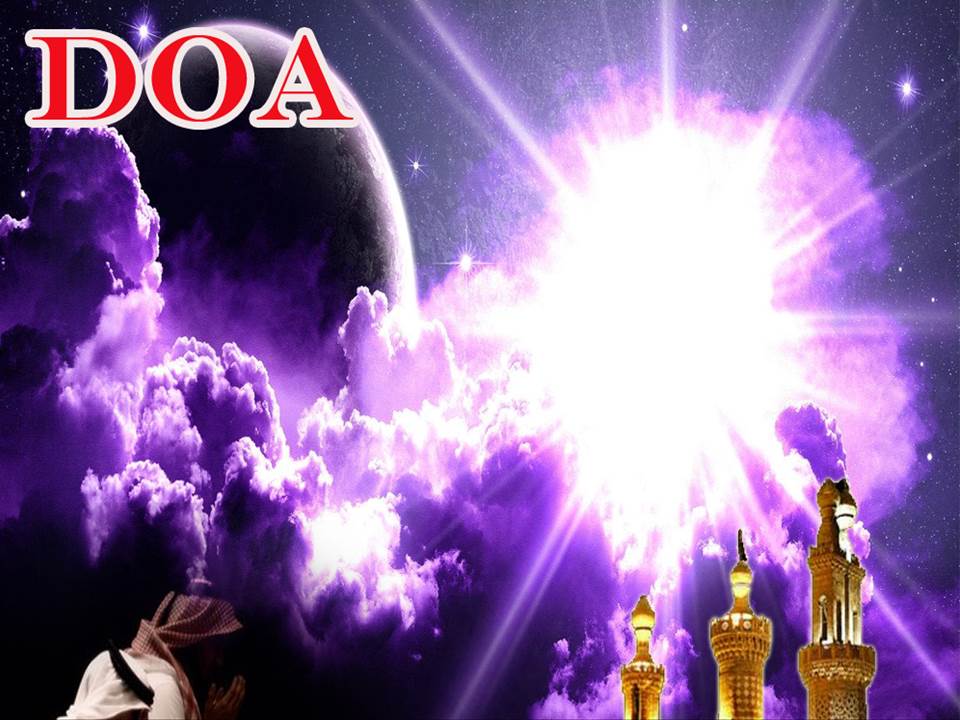 اللَّهُمَّ اغْفِرْ للمُسْلِمِينَ وَالْمُسْلِمَات، وَالْمُؤْمِنِيْنَ وَالْمُؤْمِنَاتِ، الأَحْيَاءِ مِنْهُمْ وَالأَمْوَات. 
إِنَّكَ سَمِيْعٌ قَرِيْبٌ مُجِيْبُ الدَّعَوَات.
Ya Allah, Ampunkanlah Dosa Golongan Mu’minin Dan Mu’minaat, Muslimin Dan Muslimat, samada yang  masih hidup atau yang telah mati. Sesungguhnya Engkau Maha Mendengar dan Maha Memakbulkan segala permintaan.
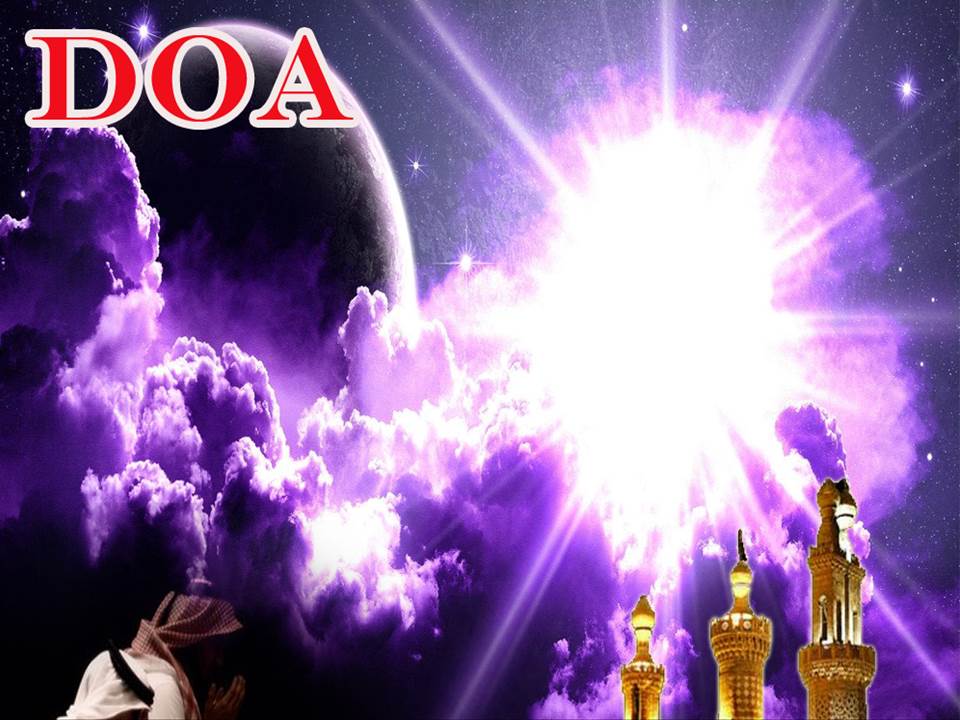 اللَّهُمَّ ارْحَمْنَا فَإِنَّكَ أَرْحَمُ الرَّاحِمِيْنَ. اللَّهُمَّ اهْدِنَا فَإِنَّكَ الْهَادِيْ إِلَى صِرَاطِكَ الْمُسْتَقِيْمِ. اللَّهُمَّ اشْفِ أَمْرَاضَنَا، وَاشْفِ مَرْضَانَا، وَارْحَمْ إِخْوَانَنَا الْمُسْلِمِيْنَ وَالْمُسْلِمَاتِ، الْأَحْيَاءِ مِنْهُمْ وَالْأَمْوَاتِ، 
وَاجْعَلْنَا مِنَ الرَّاشِدِيْنَ، يَا رَبَّ الْعَالَمِيْنَ.
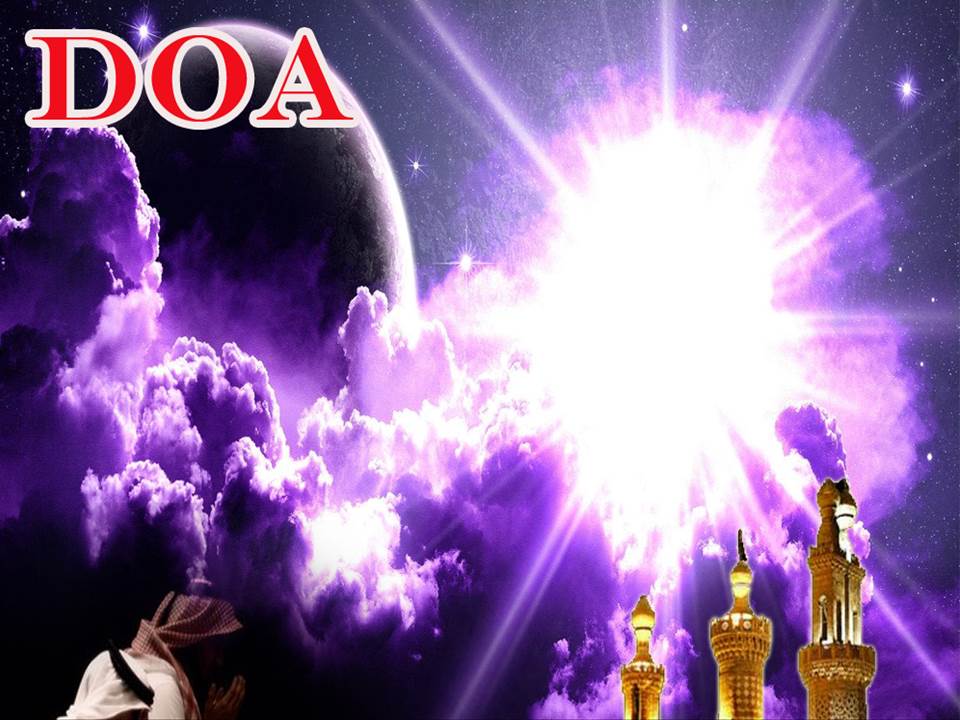 اللَّهُمَّ أَلِّفْ بَيْنَ قُلُوْبِنَا، وَأَصْلِحْ ذَاتَ بَيْنِنَا، وَاجْعَلْنَا مِنَ الرَّاشِدِيْن. اللَّهُمَّ أَحْسِنْ عَاقِبَتَنَا فِى الأُمُوْرِ كُلِّهَا، وَأَجِرْنَا مِنْ خِزْيِ الدُّنْيَا وَعَذَابِ الأَخِرَة، يَا رَبَّ الْعَالَمِيْن.
Ya Allah, lembutkanlah hati-hati kami.. perbaikilah hubungan antara kami. Dan jadilah kami golongan yang mendapat bimbingan daripadaMu. 
Ya Allah.. Perelokkan kesudahan kami dalam segala hal semuanya, dan lindungilah kami daripada kehinaan di dunia dan di akhirat. 
Wahai Tuhan sekalian alam..
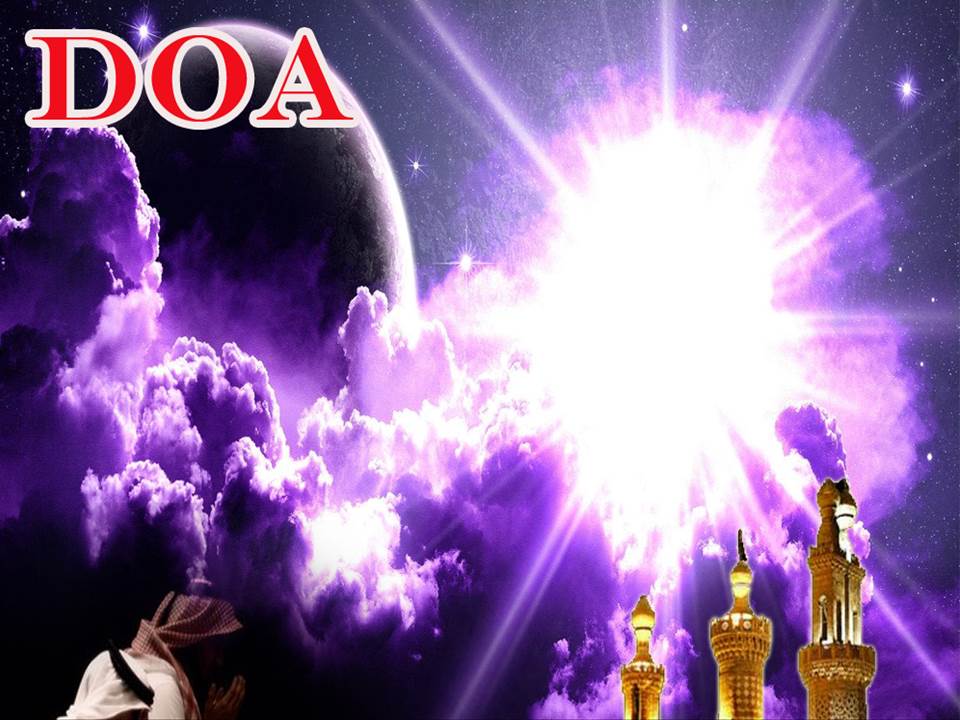 اللَّهُمَّ أَعِزَّ الْإِسْلَامَ وَالْمُسْلِمِيْنَ، وَأَذِلَّ الشِّرْكَ وَالْمُشْرِكِيْنَ، وَدَمِّرْ أَعْدَاءَكَ أَعْدَاءَ الدِّيْن، وَانْصُرْ عِبَادَكَ الْمُؤْمِنِين. اللَّهُمَّ أَصْلِحْ لَنَا دِيْنَنَا الَّذِيْ هُوَ عِصْمَةُ أَمْرِنَا، وَأَصْلِحْ لَنَا دُنْيَانَا الَّتِيْ فِيْهَا مَعَاشُنَا، وَأَصْلِحْ لَنَا أَخِرَتَنَا الَّتِيْ فِيْهَا مَعَادُنَا، وَاجْعَلِ الْحَيَاةَ زِيَادَةً لَنَا فِيْ كُلِّ خَيْرٍ، وَاجْعَلِ الْمَوْتَ رَاحَةً لَنَا مِنْ كُلِّ شَرٍّ. اللَّهُمَّ بَارِكْ لَنَا فِيْ رَجَبٍ، وَشَعْبَان، وَبَلِّغْنَا رَمَضَان.
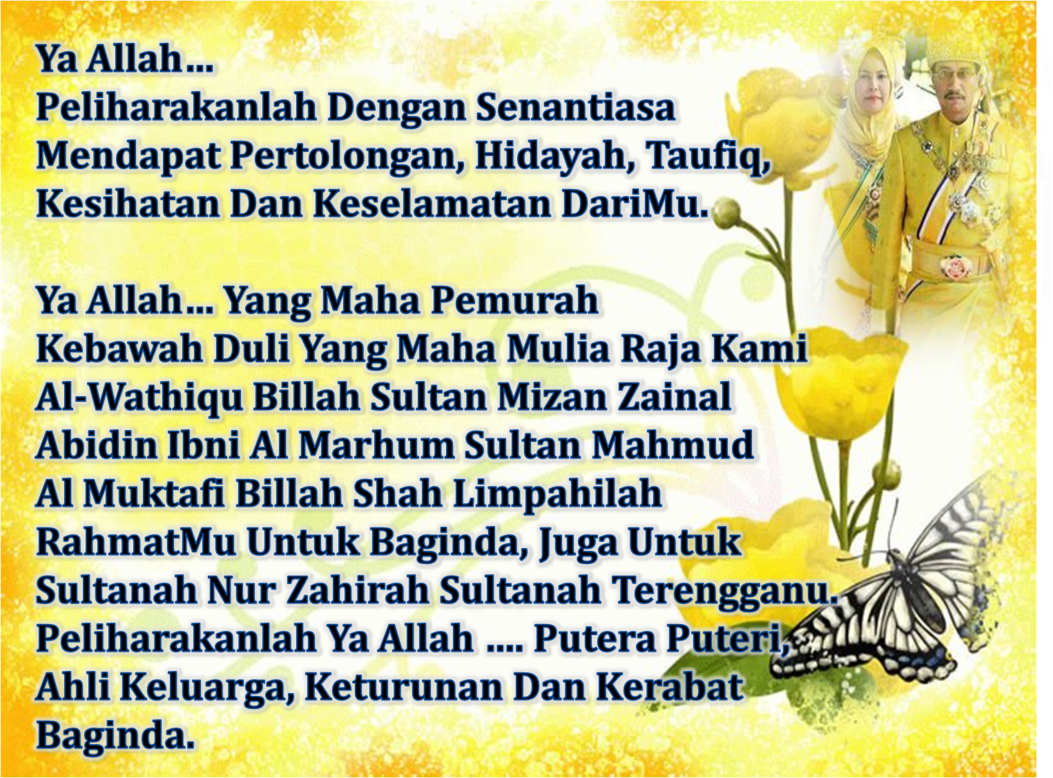 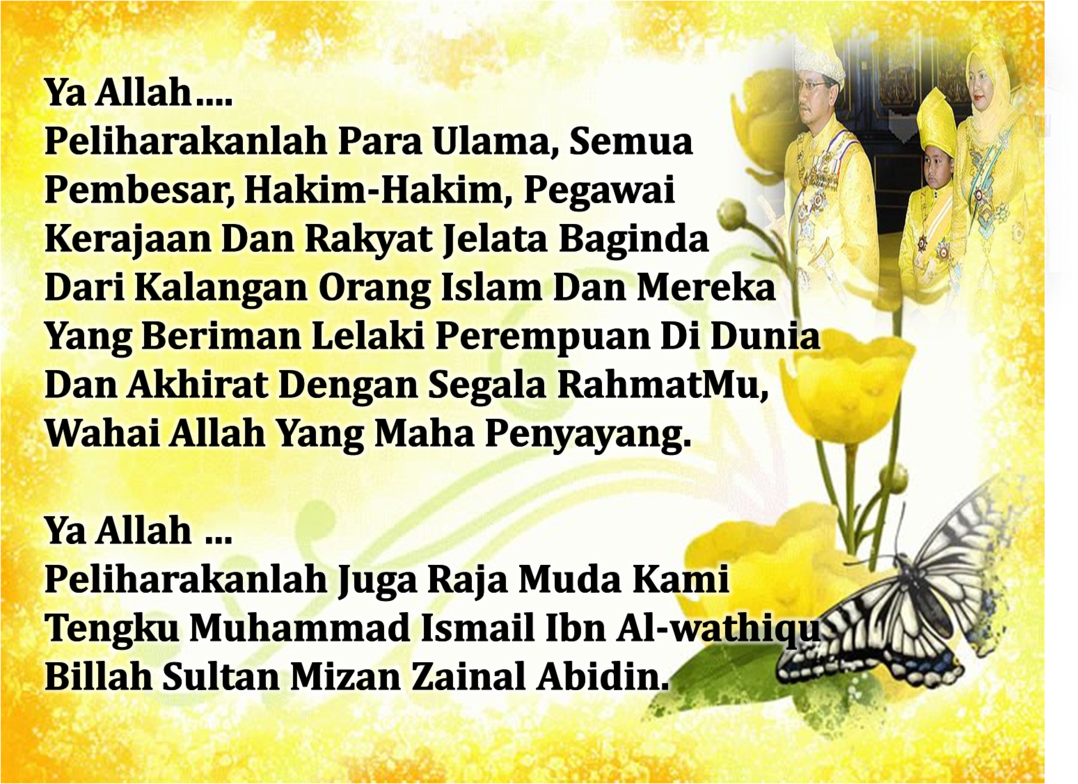 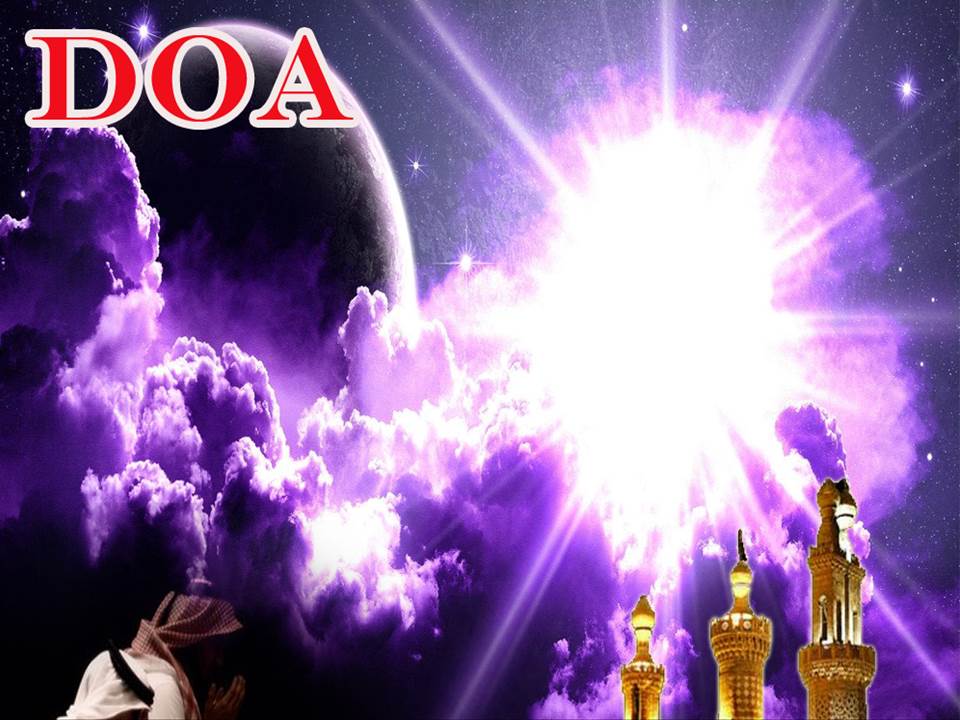 رَبَّنَا ظَلَمْنَا أَنْفُسَنَا وَإِنْ لَمْ تَغْفِرْ لَنَا وَتَرْحَمْنَا لَنَكُوْنَنَّ مِنَ الْخَاسِرِيْنَ. 
لآ إِلَهَ إِلاَّ أَنْتَ سُبْحَانَكَ إِنَّا كُنَّا مِنْ الظَّالِمِيْنَ. رَبَّنَا آتِنَا فِي الدُّنْيَا حَسَنَةً وَفِي الآخِرَةِ حَسَنَةً  وَقِنَا عَذَابَ النَّارِ. وَصَلَّى اللهُ عَلىَ سَيِّدِنَا مُحَمَّدٍ وَعَلىَ آلِهِ وَصَحْبِهِ وَسَلَّمْ. وَالْحَمْدُ للهِ رَبِّ الْعَالَمِيْنَ.
Ya Allah …
Kami Telah Menzalimi Diri Kami Sendiri 
Dan Sekiranya Engkau Tidak Mengampunkan Kami Dan Merahmati Kami Nescaya Kami Akan Menjadi Orang Yang Rugi.
Tiada Tuhan Melainkan Engkau Maha Suci Engkau Sesungguhnya Kami Di Kalangan  Orang-orang 
Yang Menzalimi Diri.
Ya Allah… 
Kurniakanlah Kepada Kami Kebaikan Di Dunia Dan Kebaikan Di Akhirat Serta Hindarilah Kami Dari Seksaan Neraka.
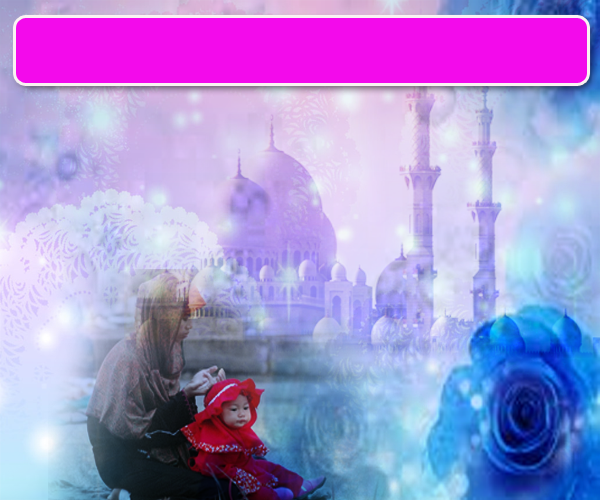 Wahai Hamba-hamba Allah….
Sesungguhnya ALLAH  menyuruh berlaku adil, dan berbuat kebaikan, serta memberi bantuan kepada kaum kerabat dan melarang daripada melakukan perbuatan-perbuatan keji dan mungkar serta kezaliman. Ia mengajar kamu (dengan suruhan dan larangannya  ini) supaya kamu mengambil peringatan mematuhinya.
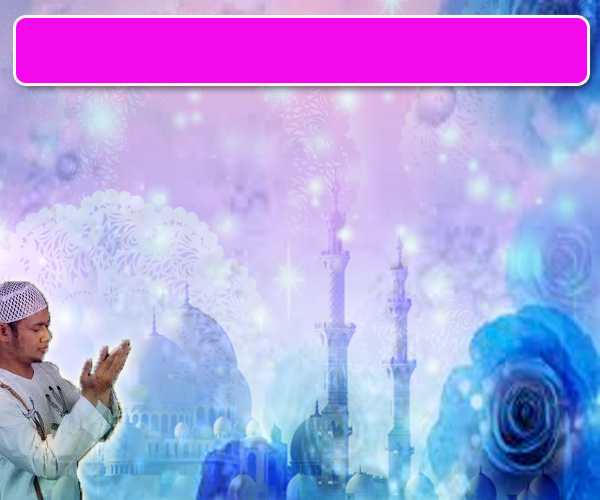 Maka Ingatlah Allah Yang Maha Agung
Nescaya Dia Akan Mengingatimu 
Dan Bersyukurlah Di Atas Nikmat-nikmatNya Nescaya Dia Akan Menambahkan Lagi Nikmat Itu Kepadamu, dan Pohonlah 
Dari Kelebihannya, Nescaya Akan Diberikannya  Kepadamu. Dan Sesungguhnya Mengingati Allah Itu Lebih Besar (Faedah Dan Kesannya) Dan (Ingatlah) Allah Mengetahui Apa  Yang Kamu Kerjakan.
اقامة الصلاة
اقامة الصلاة
اقامة الصلاة
Dirikan Solat….

Lurus dan betulkan saf anda kerana
 saf yang lurus termasuk dalam kesempurnaan solat.
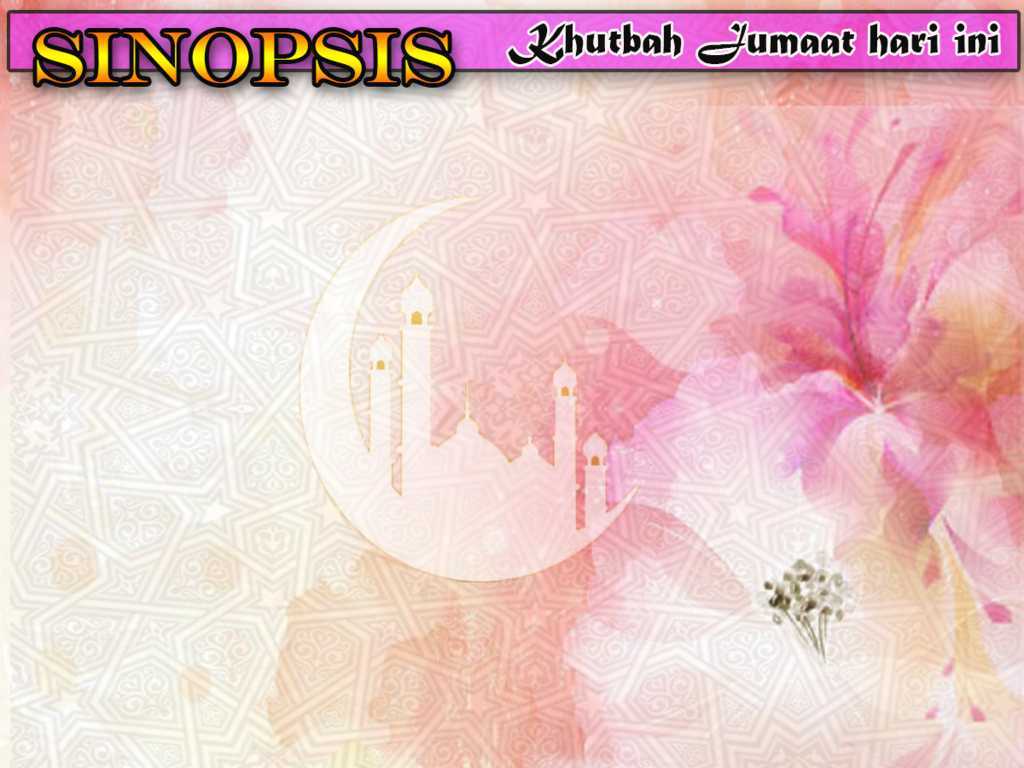 INTISARI KHUTBAH JUMAAT PADA 06/04/2018
TAJUK: PEMBENTUKAN  PEMIMPIN YANG BERWIBAWA

PEMIMPIN BUKAN SAHAJA DIRUJUK KEPADA SESEORANG YANG MEMIMPIN NEGARA ATAU ORGANISASI, MALAH SETIAP ORANG BOLEH DIANGGAP SEBAGAI PEMIMPIN SEKURANG-KURANG TERHADAP DIRI SENDIRI.

JUSTERU ITU, SETIAP ORANG PERLU MEMPUNYAI SIFAT-SIFAT PEMIMPIN YANG BAIK. SETIAP PEMIMPIN PERLU MENAULADANI RASULULLAH SAW KERANA BAGINDA PEMIMPIN UMMAH YANG PALING BERWIBAWA.

NABI DIDIDIK SEBAGAI PEMIMPIN MELALUI SIRI AWAL WAHYU YANG DITURUNKAN SEPERTI AYAT PERTAMA DITURUNاقرأ   .  INI BERMAKNA, SEORANG PEMIMPIN MESTILAH BERILMU TERUTAMA TENTANG SYARIAT.

DI ANTARA SIFAT PENTING BERDASARKAN WAHYU AWAL IALAH BERTANGGUNGJAWAB DAN BERWAWASAN AGAR ORANG DI BAWAH KEPIMPINAN TIDAK KECUNDANG. PEMIMPIN JUGA HENDAKLAH PATUH SYARA', BERSIH, JUJUR DAN ANTI MAKSIAT.

SETERUSNYA, PEMIMPIN PERLU IKHLAS, TIDAK MENCARI KEMEGAHAN ATAU KEKAYAAN, SABAR, MANTAP RUHANI DAN BERHATI-HATI.